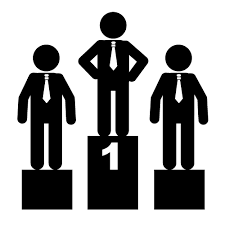 Beat the nation!Week 6
Beat the Nation:Week 6
Beat the Nation: Overview
Beat the Nation is a structure I like to use for revision lessons

I use data from the 1000s of students across the nation who have answered questions from the Revision Collection to find the most troublesome questions

I then present these questions to students in class, challenging them to:
Get the questions correct (hence, Beat the Nation!)
Predict which is the worst answered question
Predict the most popular choice of wrong answer for each question
Explain why a student may choose these answers
Think how they would help them

I can then reveal the answers (in reverse order, for drama), showcasing actual students explanations for the most popular wrong answers

My aim in doing this is to:
Expose students to questions other students find difficult and support my students with them
Help my students develop their ability to consider and explain other students’ misconceptions – a key skill required for those exam questions that require students to explain, describe, discuss, etc

If find that setting this up as “Beat the Nation” provides those students with a competitive edge a nice incentive, and also takes the pressure off a little – “well, the rest of the country is struggling with these questions, so it is no surprise I find them tough, but I might as well give them a go…”

Feel free to play around with the structure to make it work for you.

I hope you and your students enjoy this and find it useful.
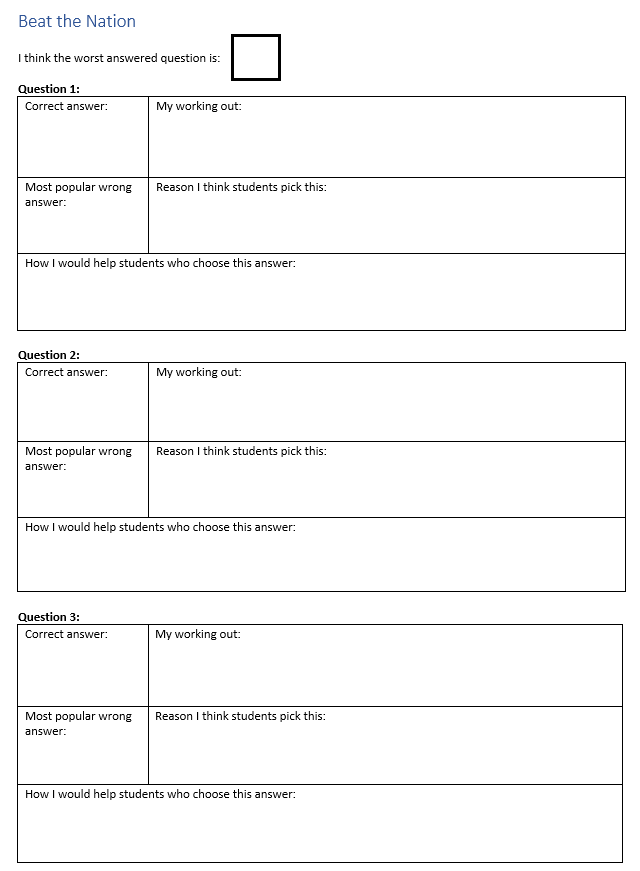 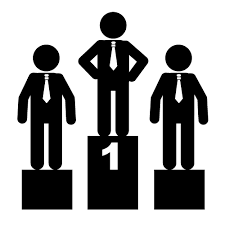 Beat the nation!SATsWeek 6
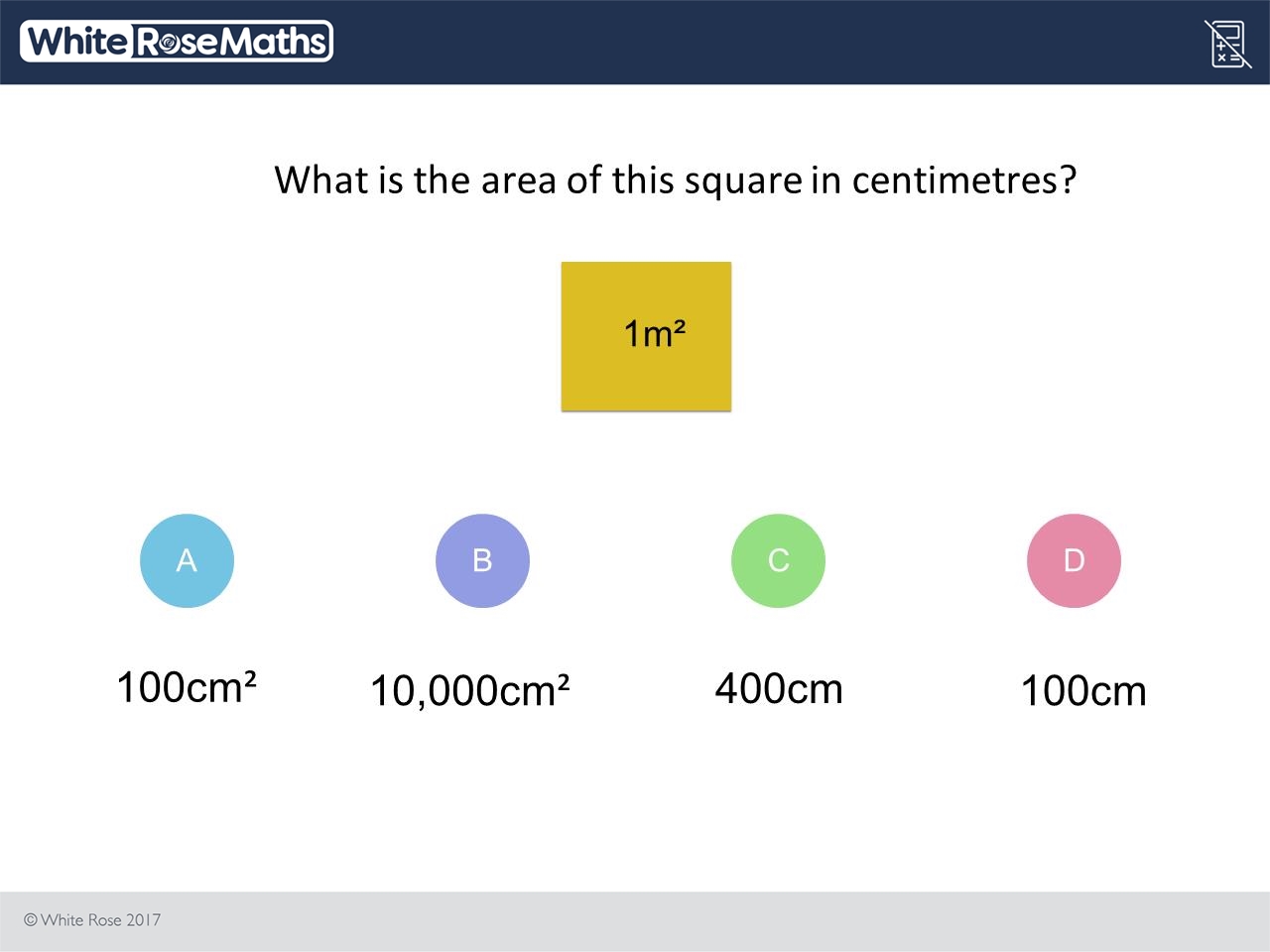 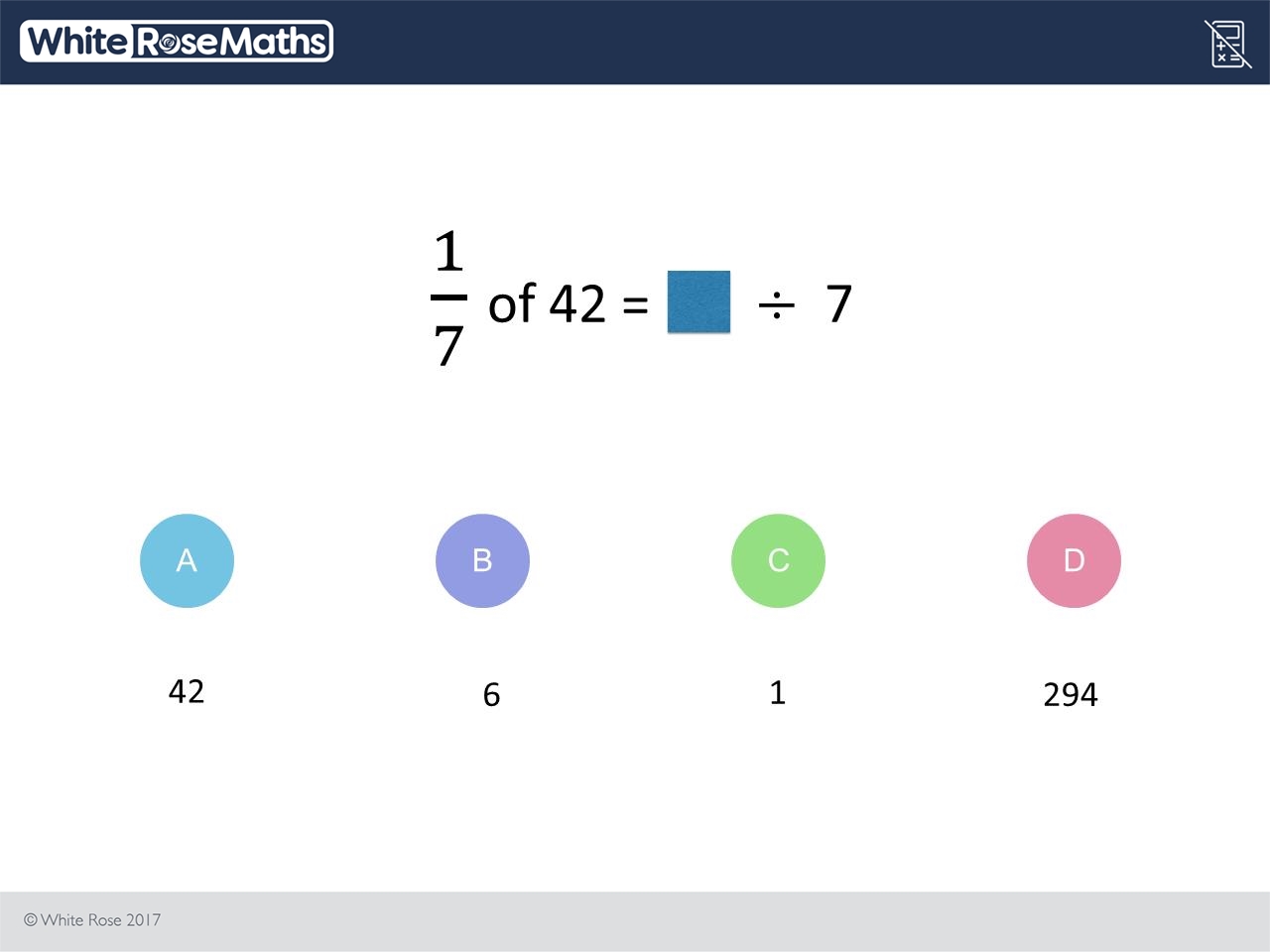 1000s of students are struggling with these three questions

1. Can you get each question right?

2. Which do you think is the worst answered question? 

3. What do you think is the most popular choice of wrong answer for each question? 

4. Can you explain why other students might choose these wrong answers?

5. How would you help them?
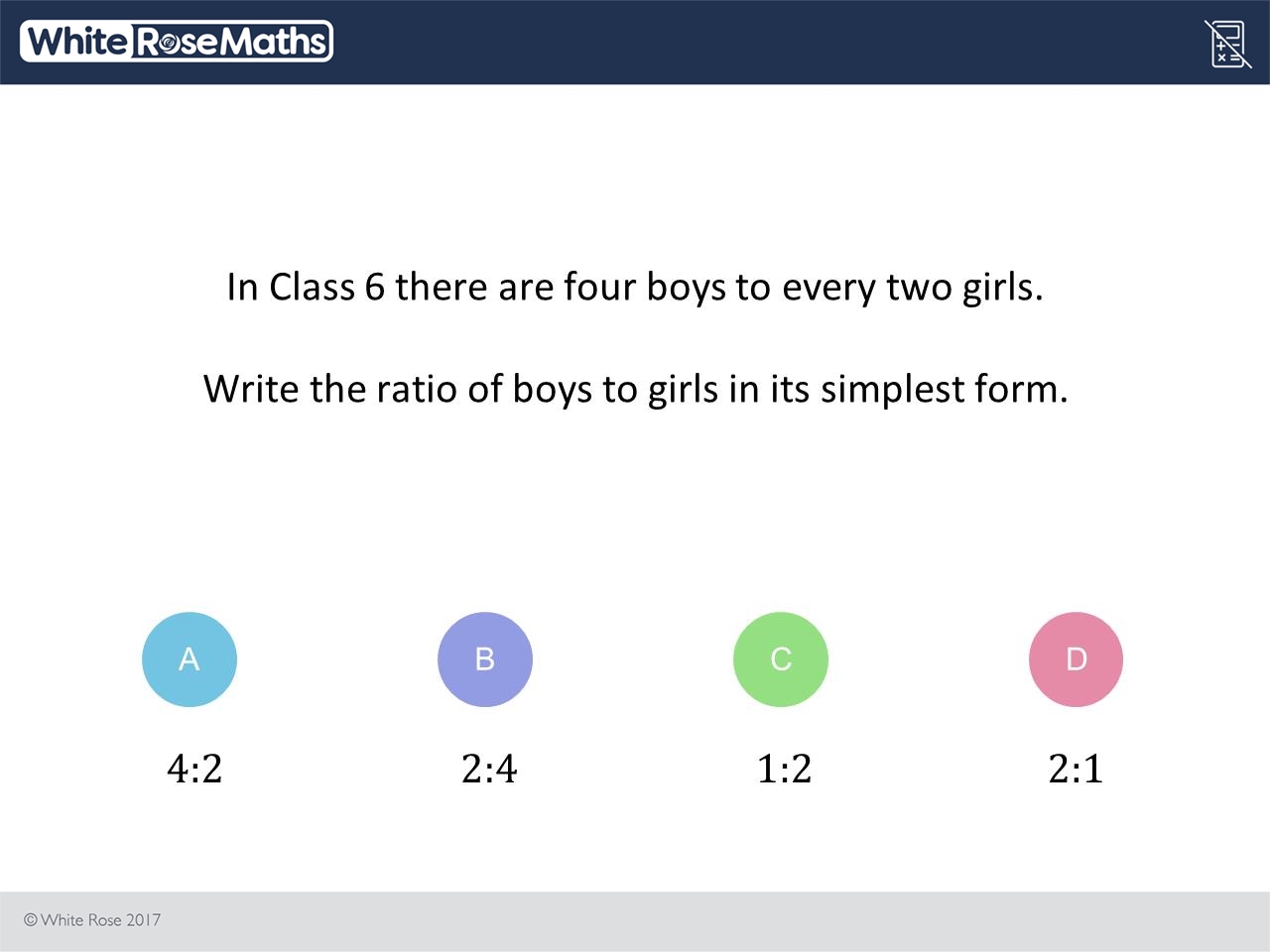 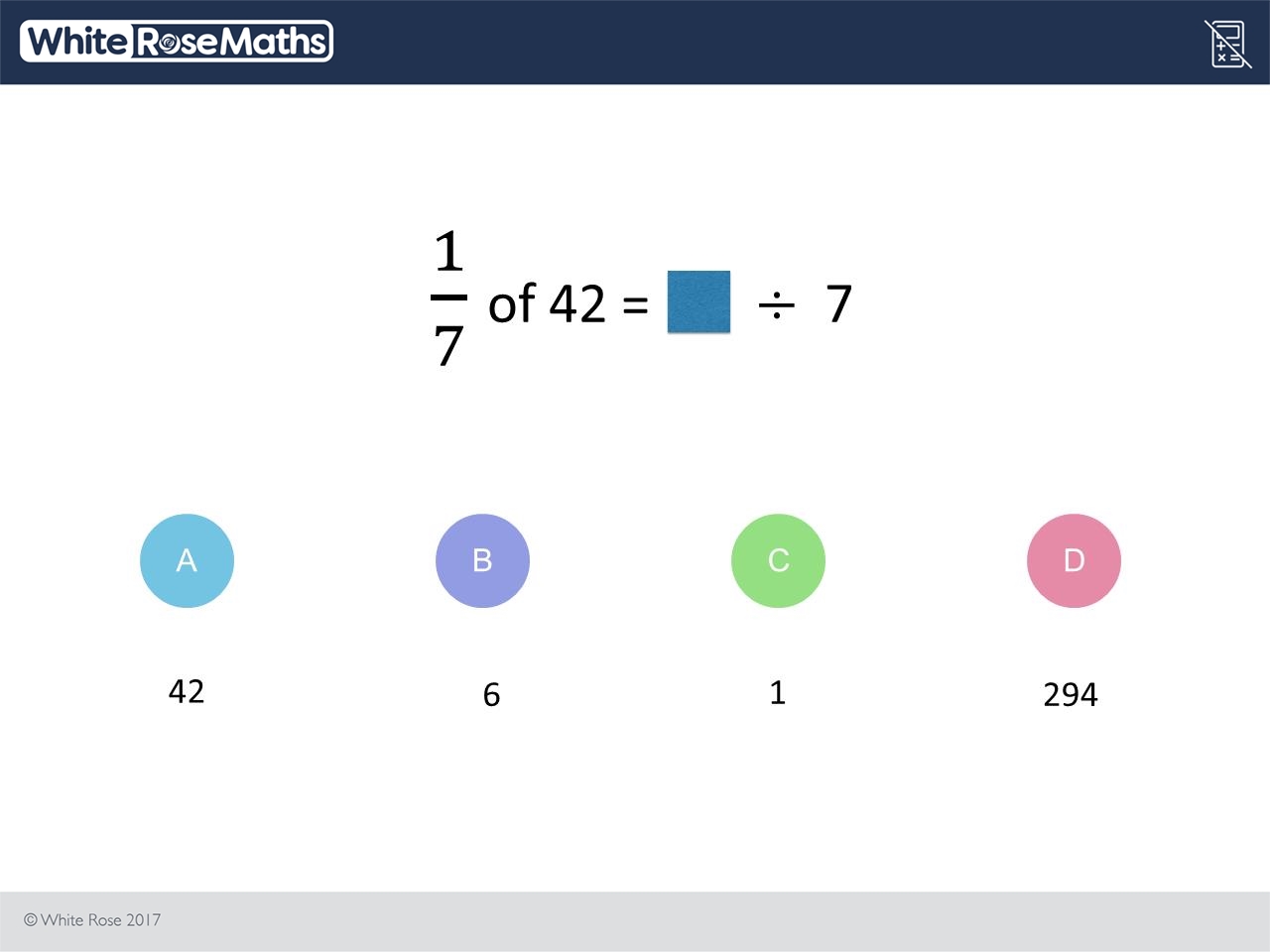 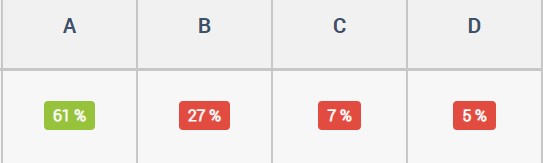 I know that with these questions to divide by the denominator and times by the numerator, I can remember this because Mr Adams from year 5 taught me this [he is my favourite teacher ever]
B
[Speaker Notes: https://diagnosticquestions.com/Data/Question/34573#/All///////]
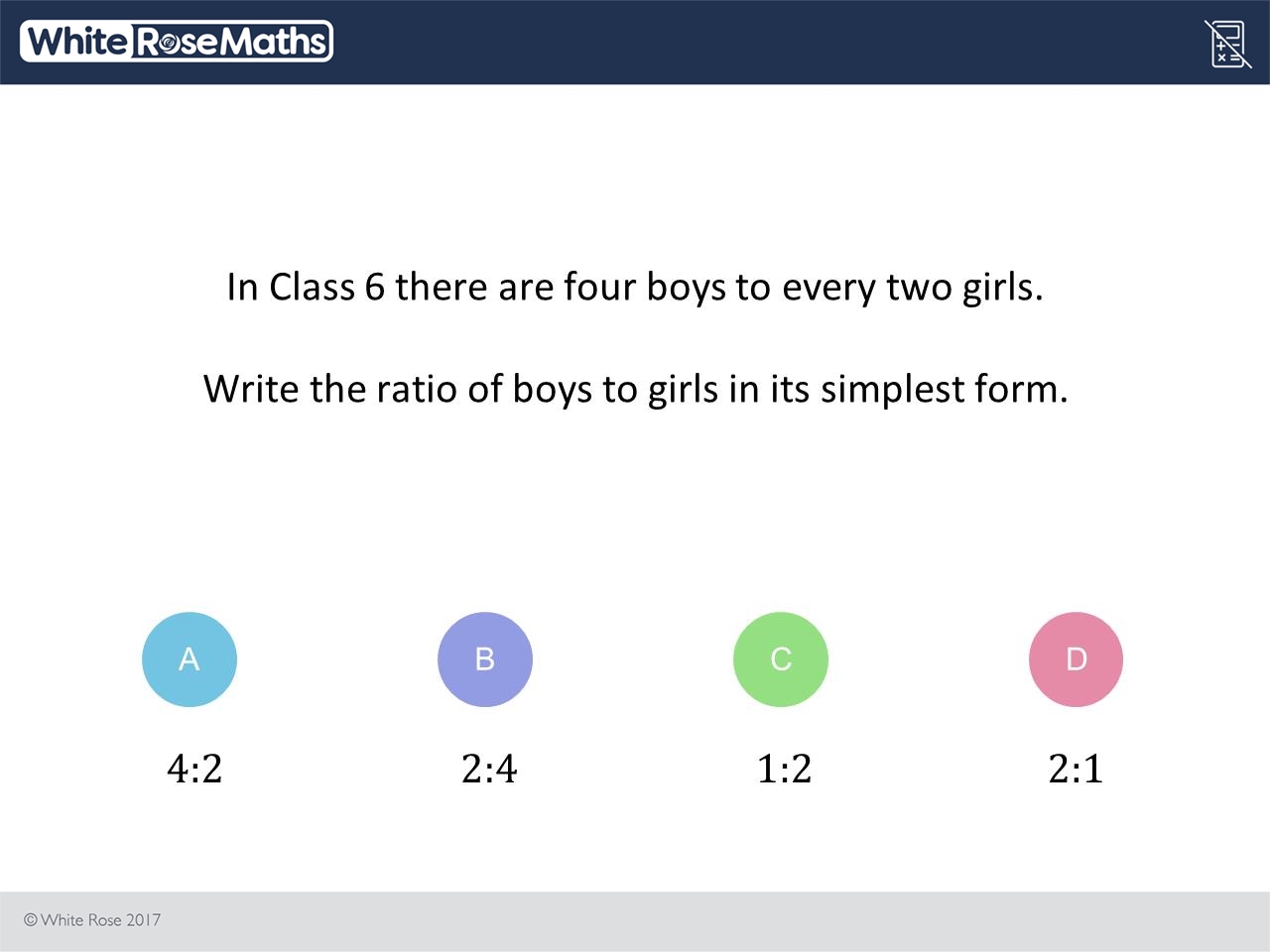 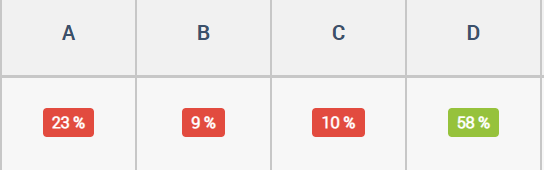 I think this because it says that there is 4 boys to every 2 girls. So you would need to write 4 on one side and 2 on the other side because you are saying that there is 4 boys to every 2 girls. It would look like this: 4:2.
A
[Speaker Notes: https://diagnosticquestions.com/Data/Question/33940#/All///////]
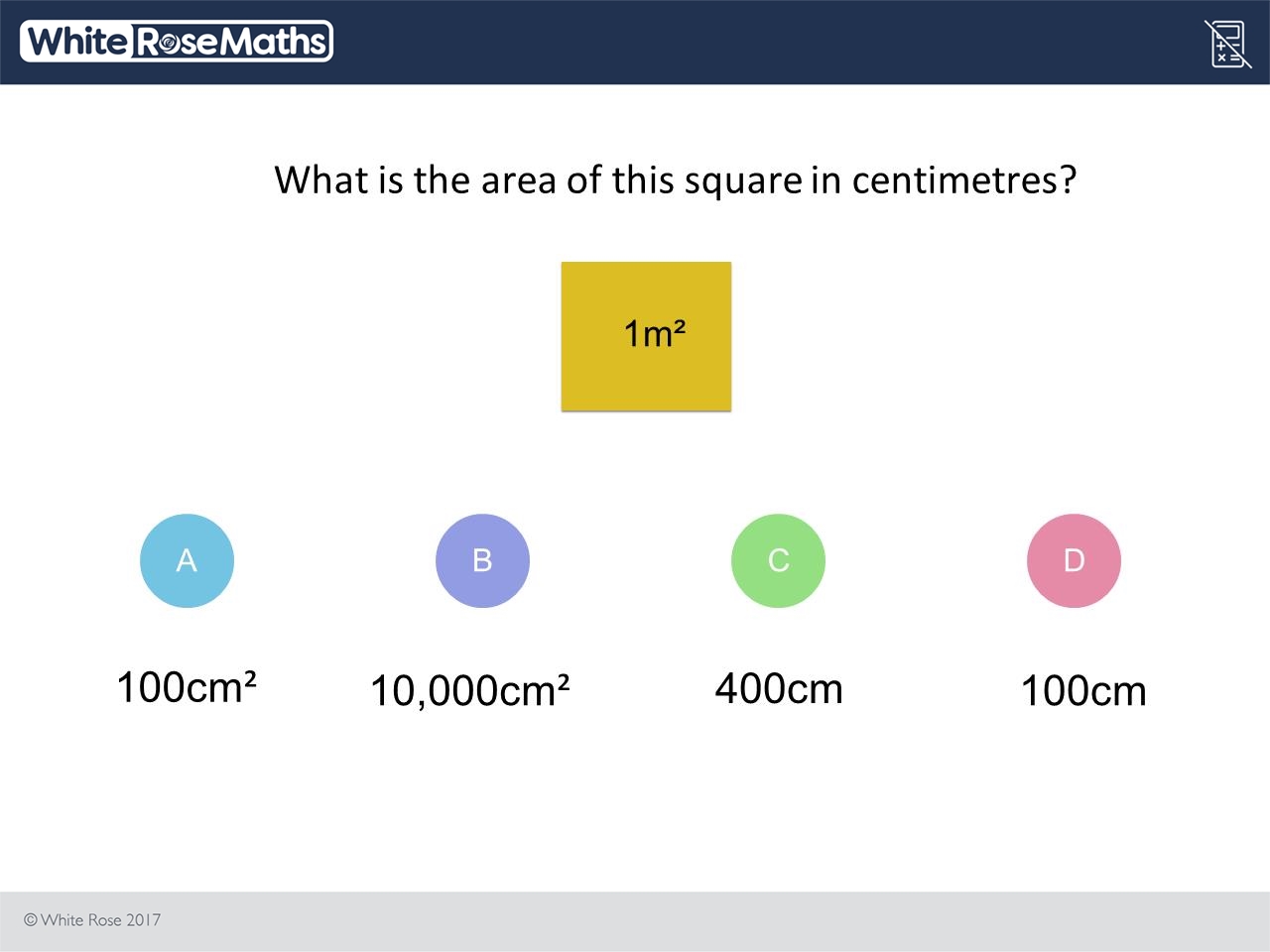 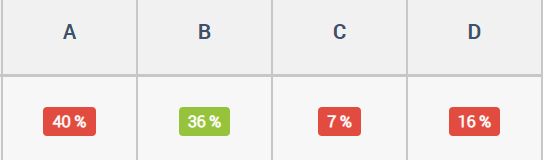 I know that the question already shows that the area in meters is 1m square. I know that the convertion of 1 meter is equal to 100 centimeters. There were to options for 100 cm and I know that if you want to find the area you have to put the square sign. So I choose the one which had the square sign on it
A
[Speaker Notes: https://diagnosticquestions.com/Data/Question/34574#/All///////]
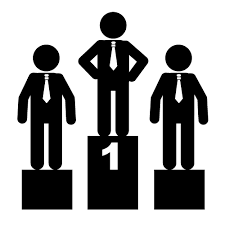 Beat the nation!GCSE FoundationWeek 6
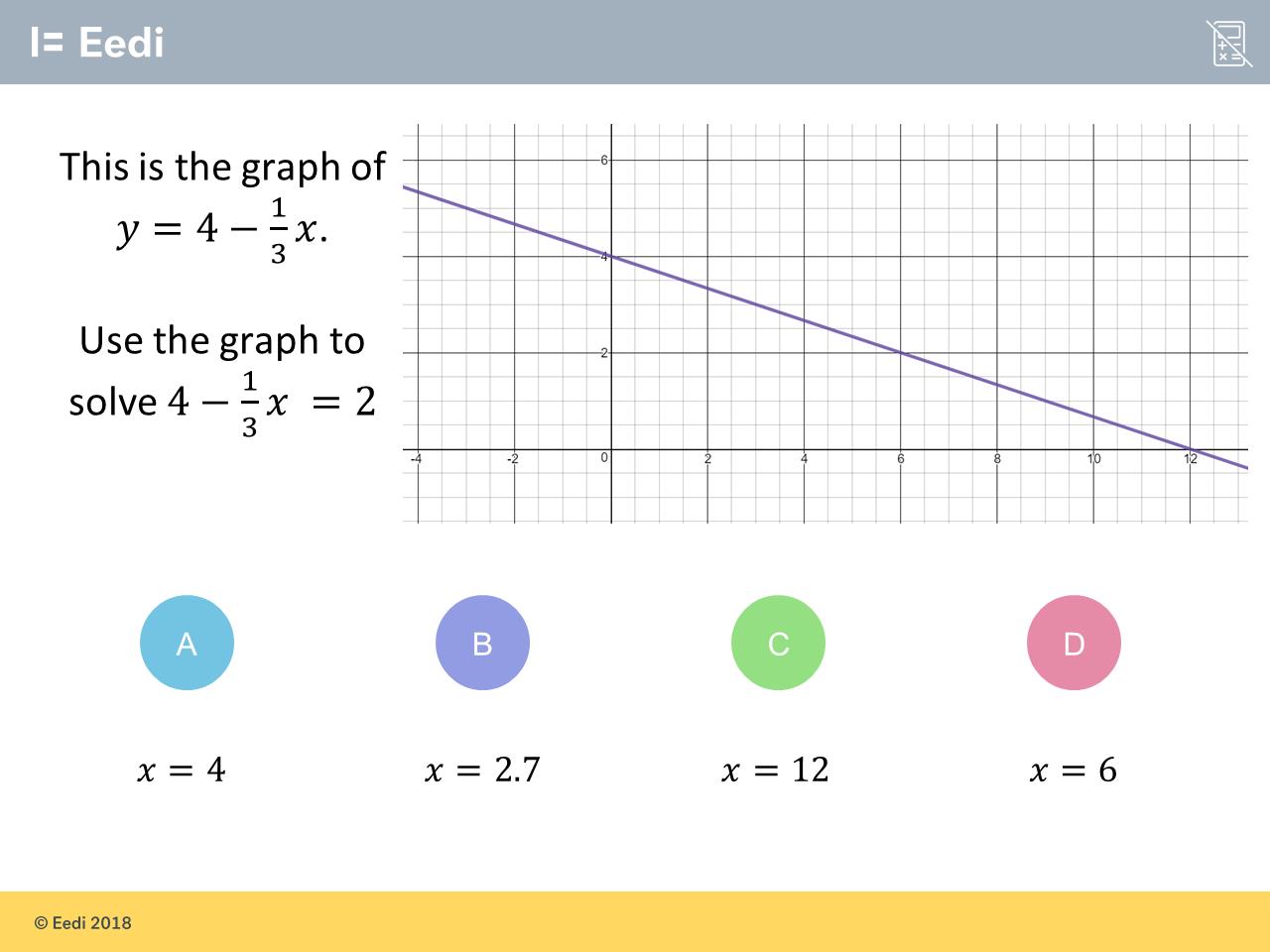 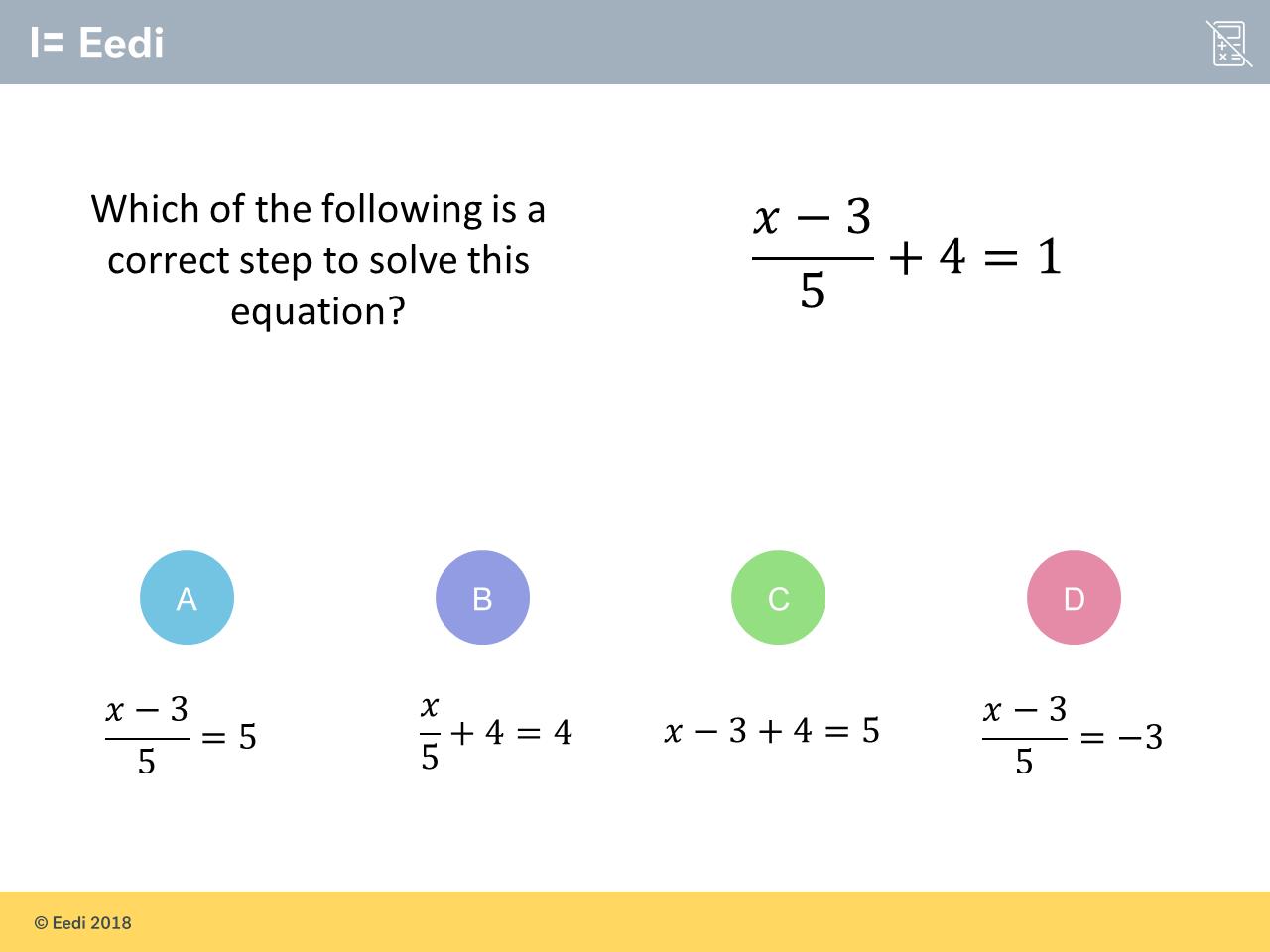 1000s of students are struggling with these three questions

1. Can you get each question right?

2. Which do you think is the worst answered question? 

3. What do you think is the most popular choice of wrong answer for each question? 

4. Can you explain why other students might choose these wrong answers?

5. How would you help them?
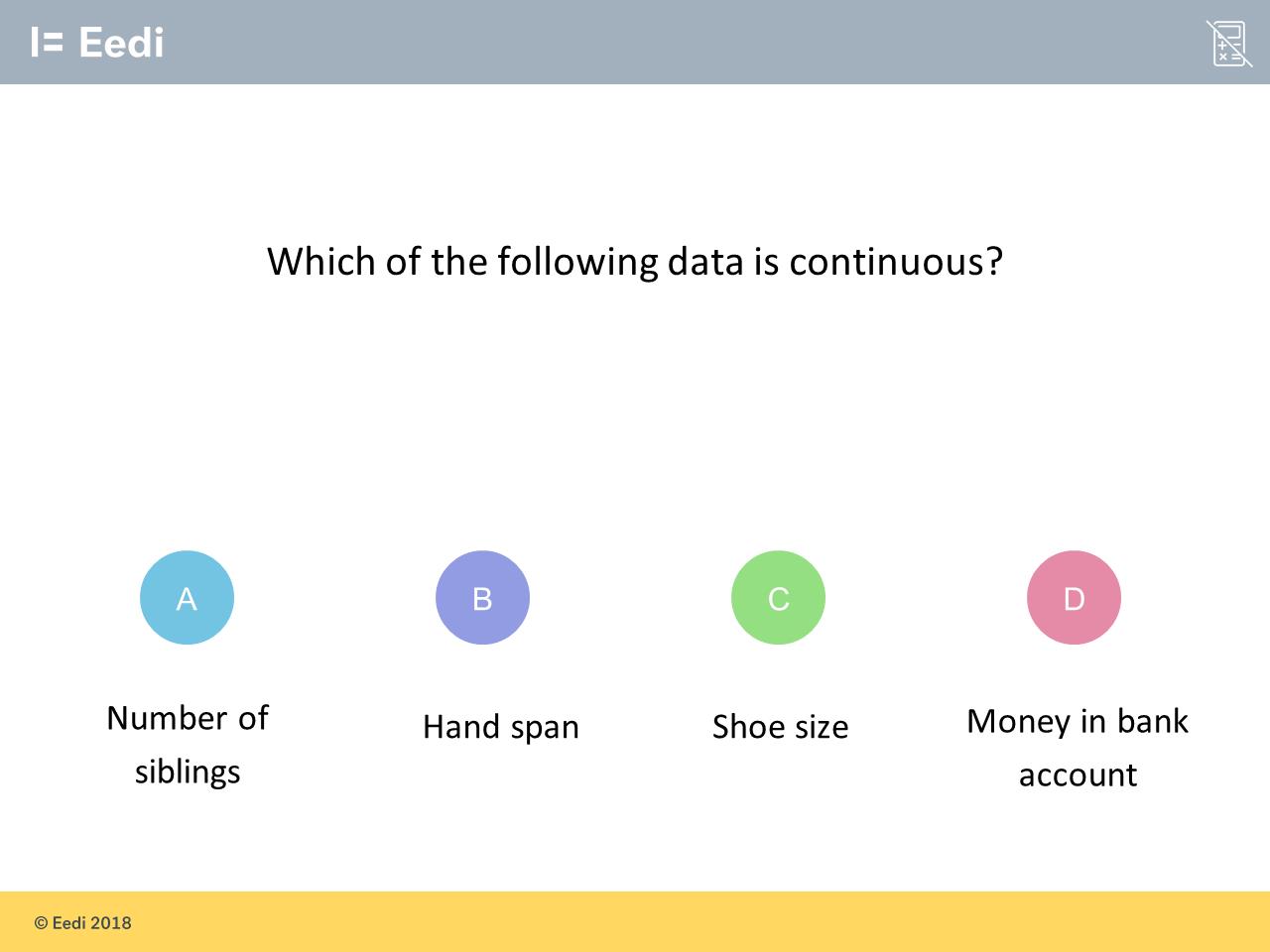 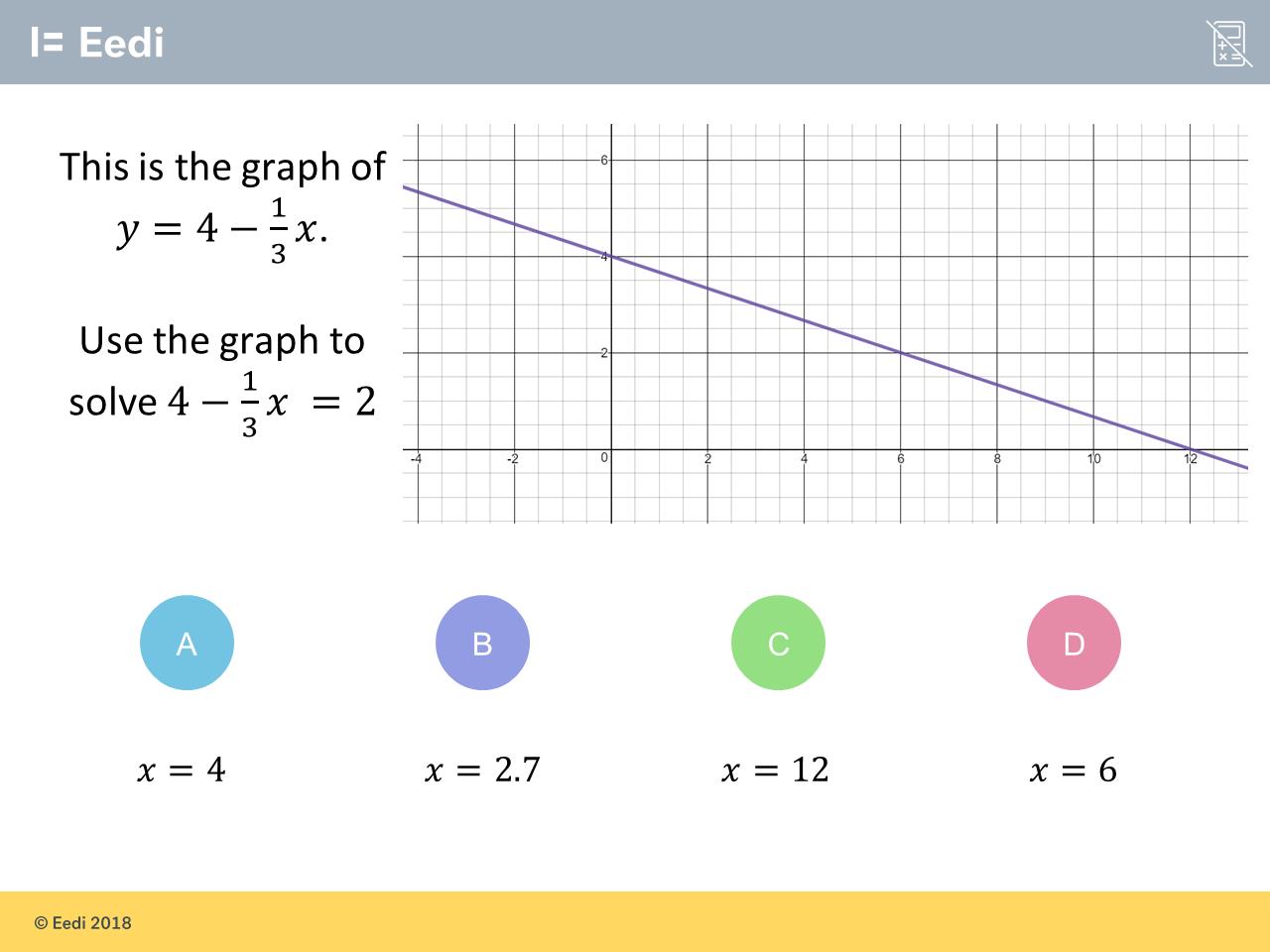 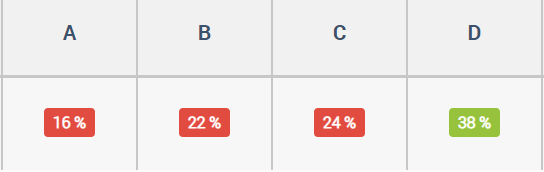 C
because the line goes through the x-axis at 12
B
read to the line
[Speaker Notes: https://diagnosticquestions.com/Data/Question/82802#/All///////]
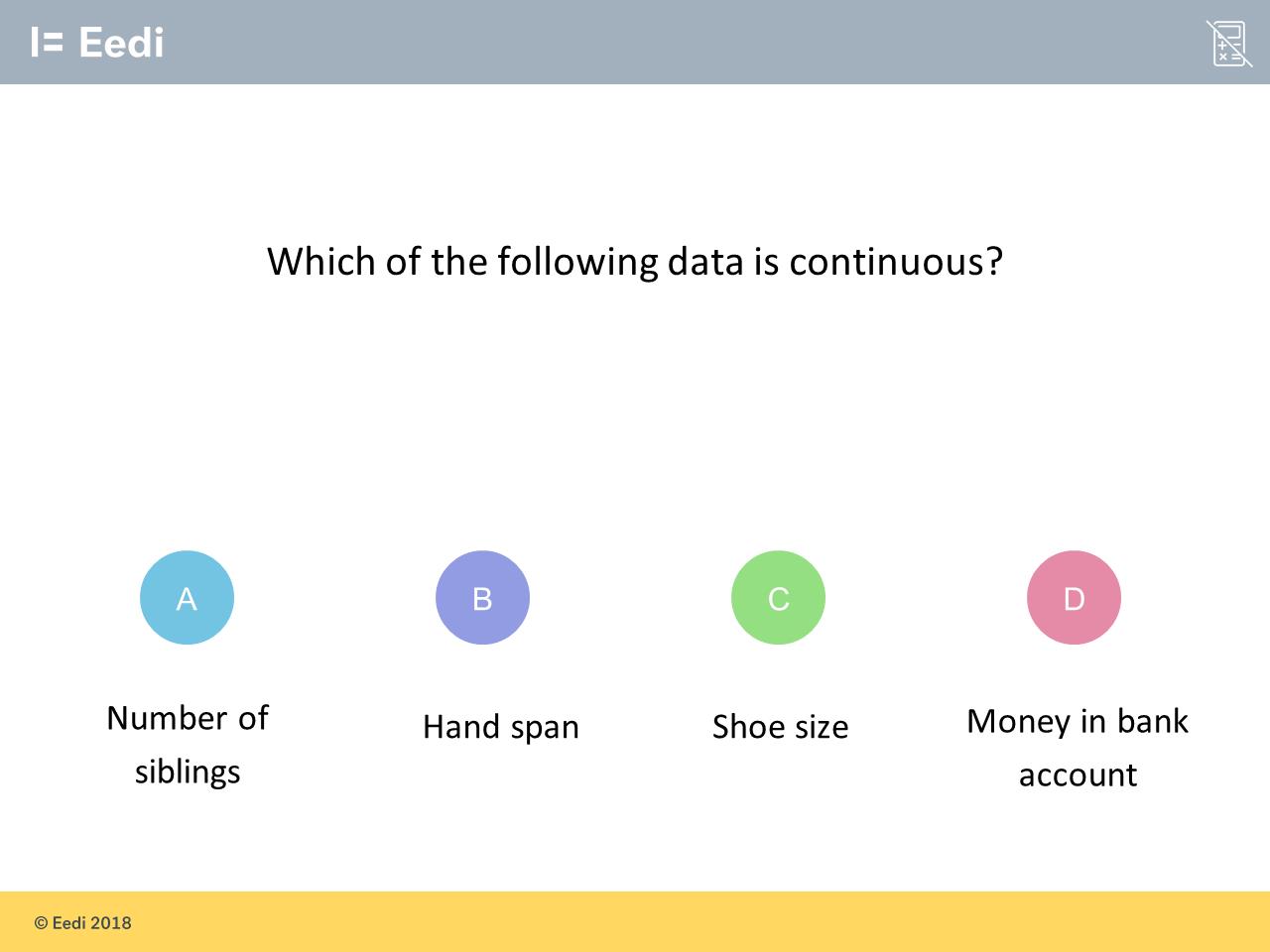 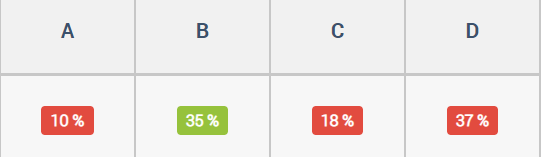 Your amount of money can change overtime. It can increase, but it can also decrease due to you withdrawing money. In a bank you can give in money to add to your account as well
D
because there is no real limit to how high the number of money can go, where as the hand span, shoe size, and sibling number have a logical limit.
D
[Speaker Notes: https://diagnosticquestions.com/Data/Question/82805#/All///////]
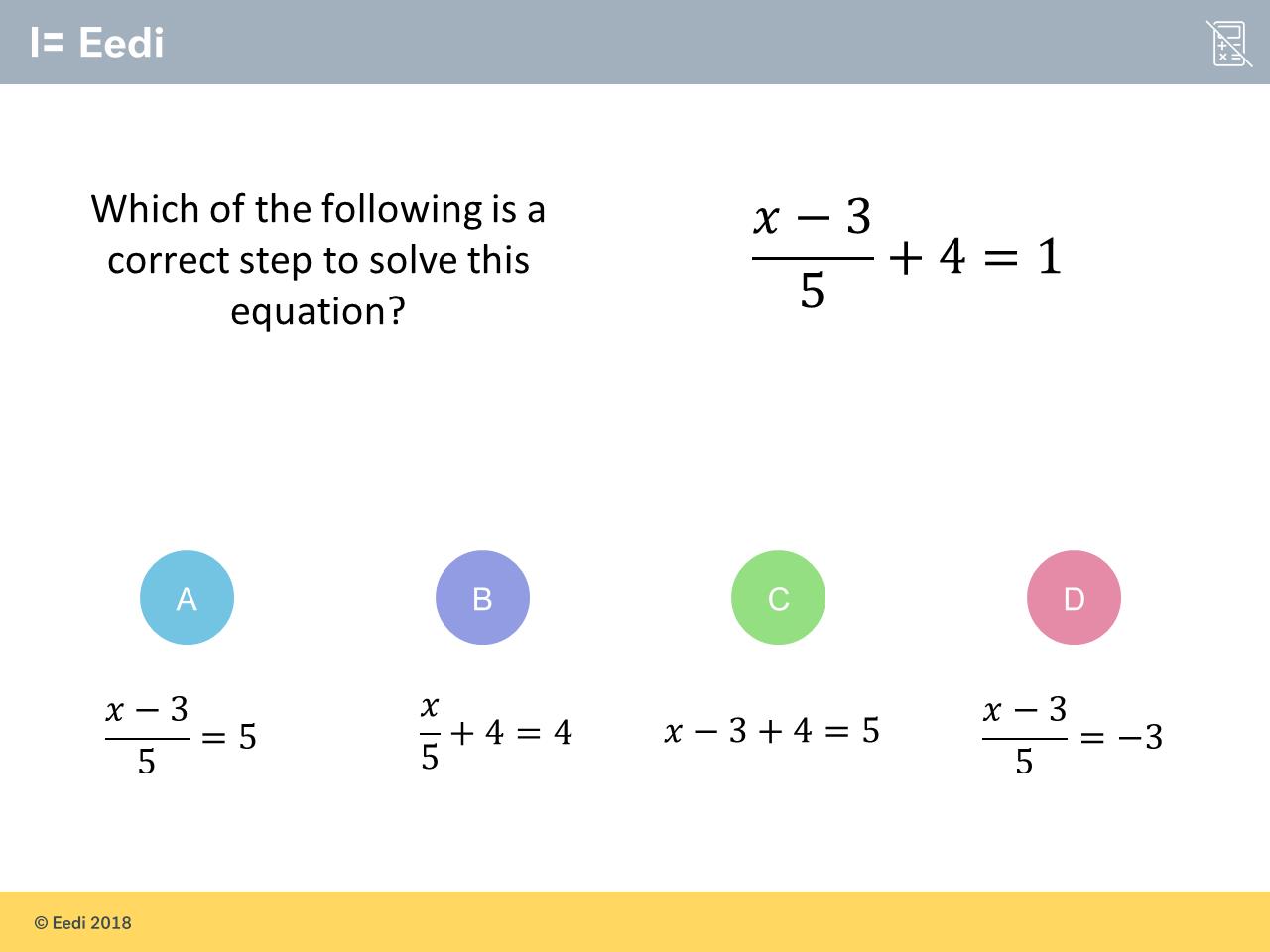 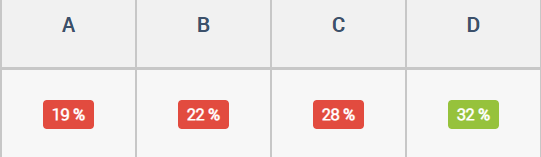 You have to multiply by 5 on both sides because it is divided so x-3 over 5 becomes x-3. Then you add 4 and then 1 times 5 is 5.
C
Because you have to plus three to minus three to cancel it out but you also have to plus three to the answer.
B
[Speaker Notes: https://diagnosticquestions.com/Data/Question/82810#/All///////]
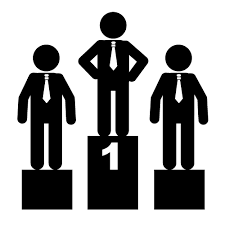 Beat the nation!GCSE HigherWeek 6
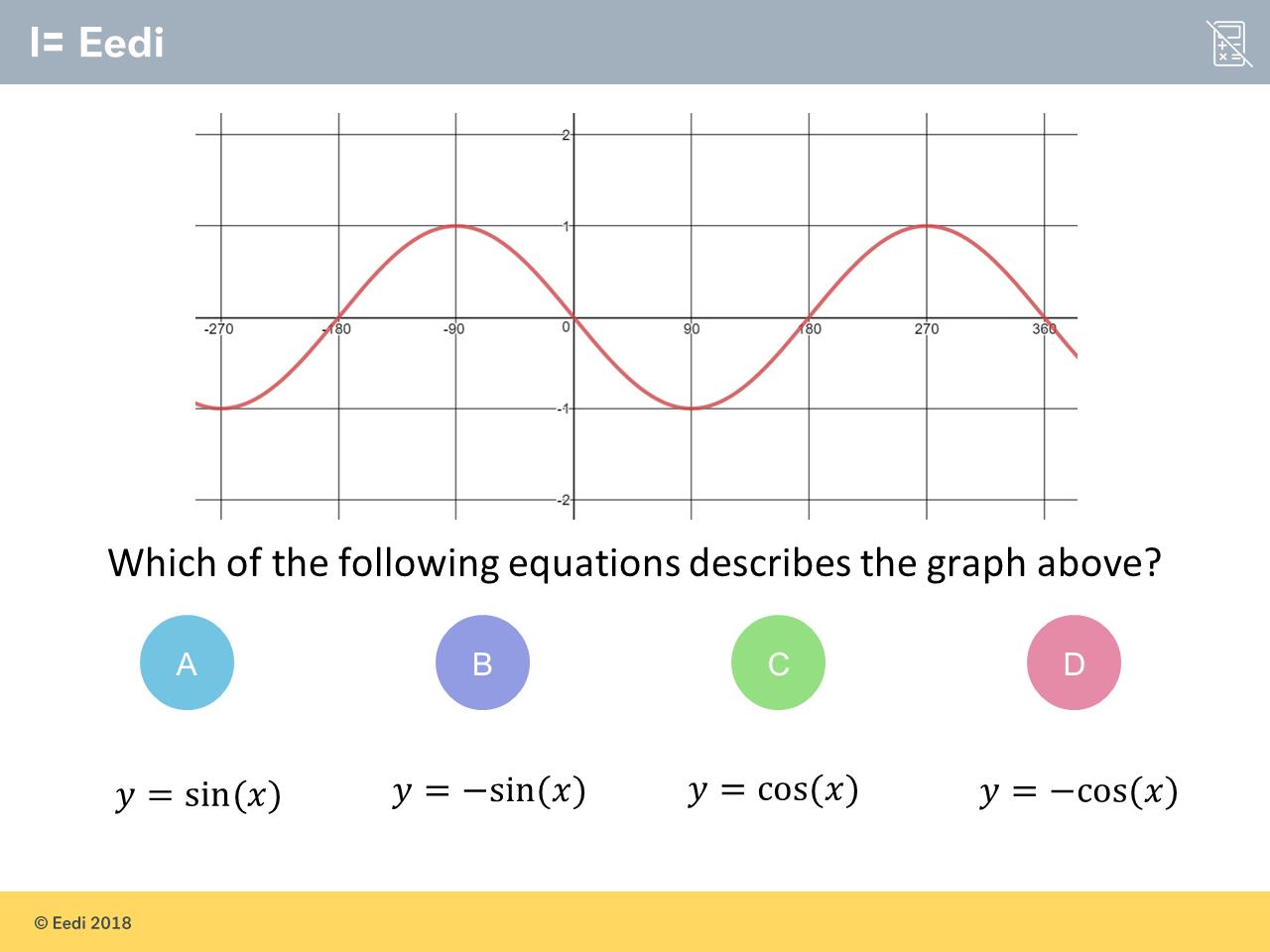 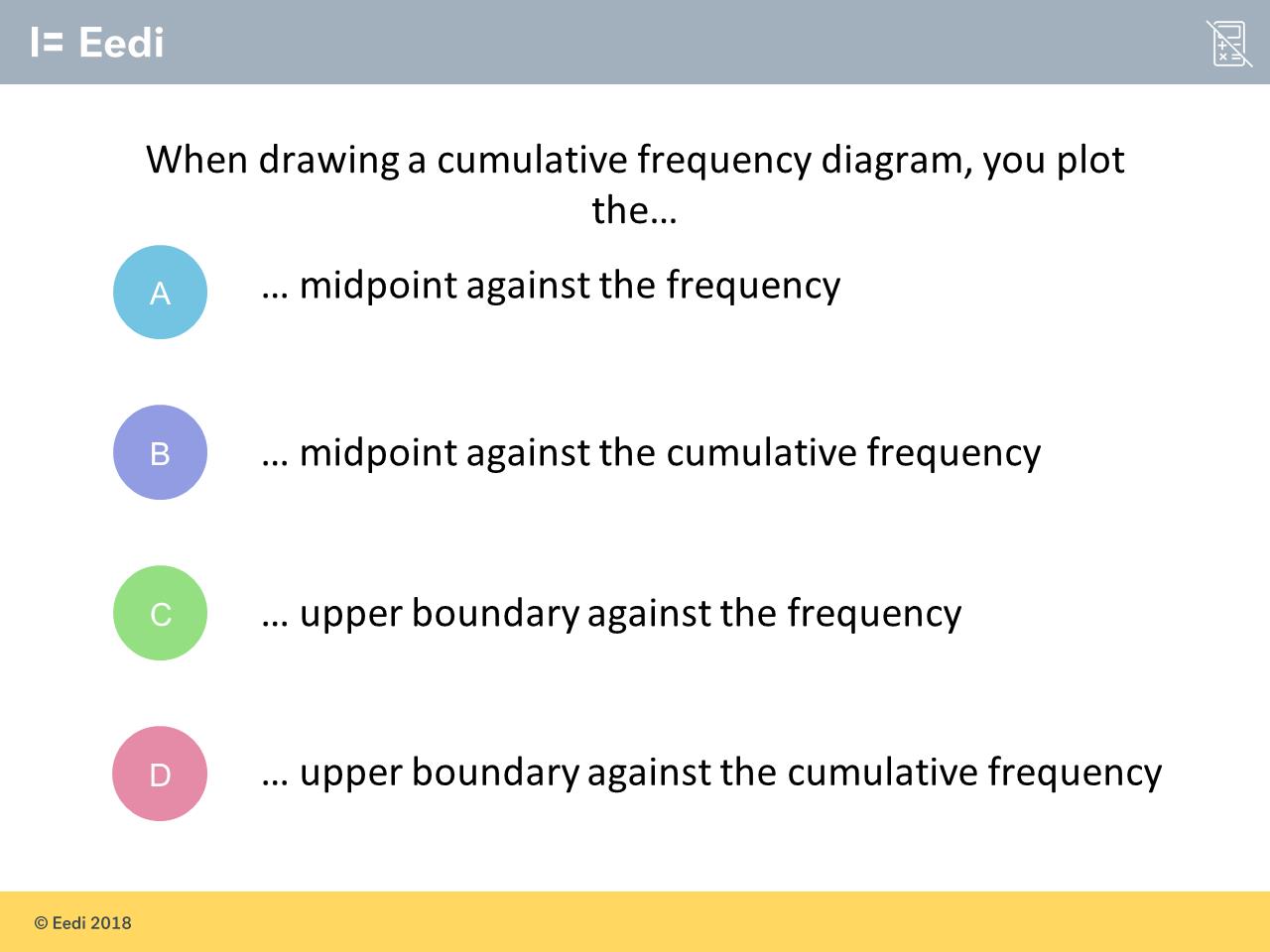 1000s of students are struggling with these three questions

1. Can you get each question right?

2. Which do you think is the worst answered question? 

3. What do you think is the most popular choice of wrong answer for each question? 

4. Can you explain why other students might choose these wrong answers?

5. How would you help them?
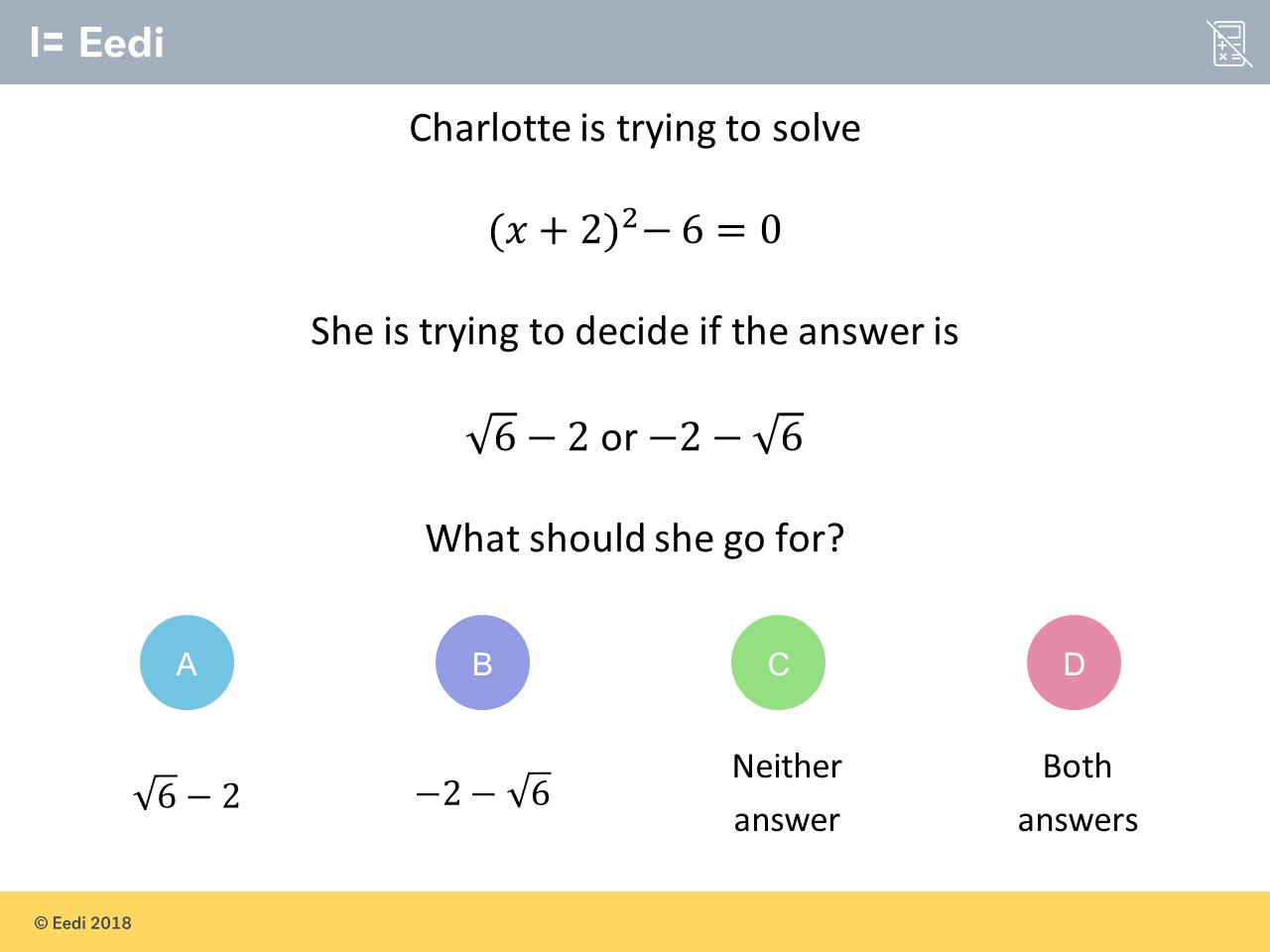 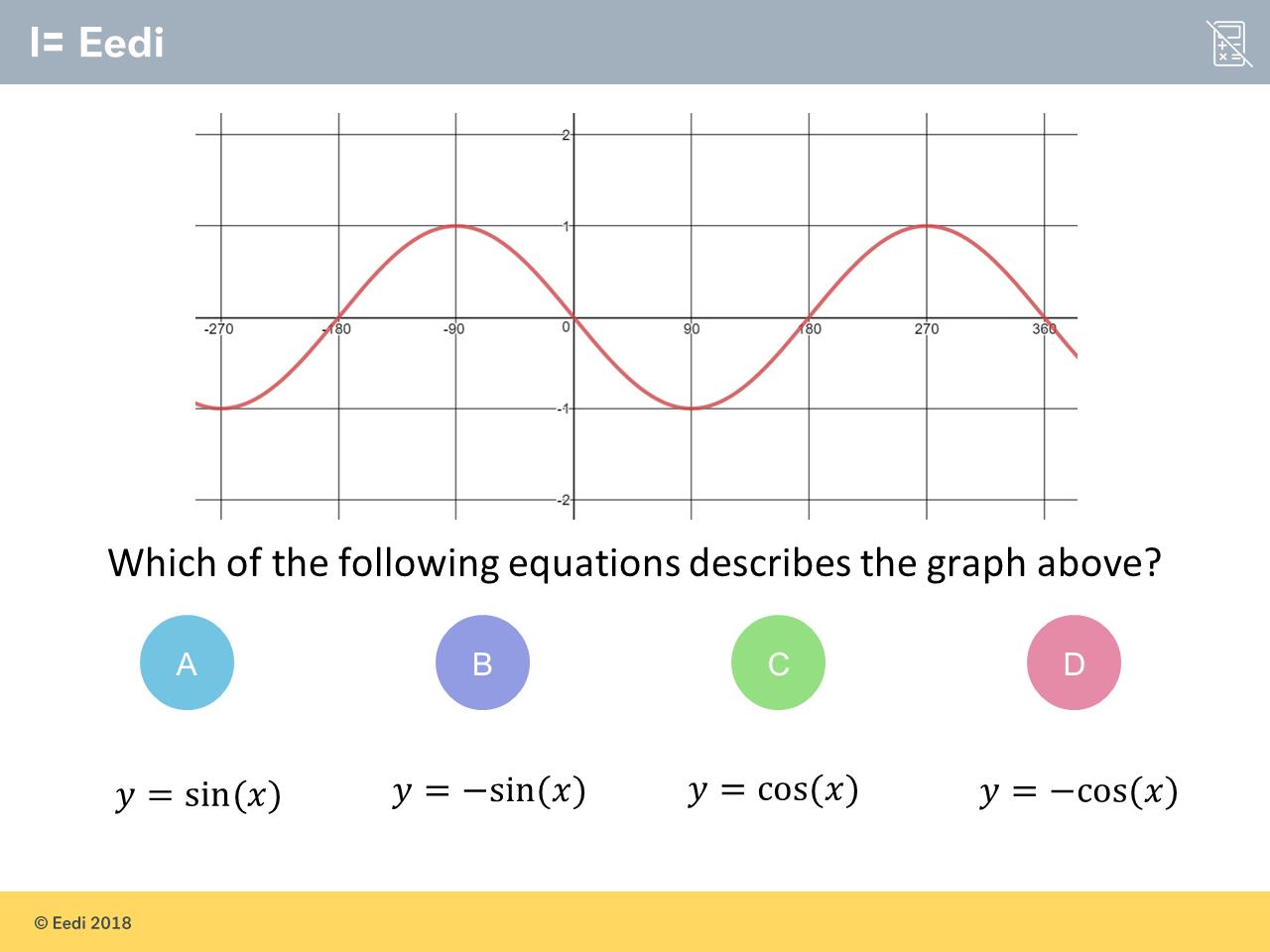 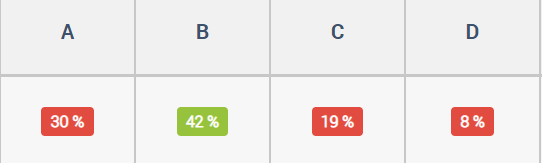 The sin graph goes through the points on the x axis, 0, 180 and 360, as well as -180 and -360. It also reaches the y axis at 1
A
[Speaker Notes: https://diagnosticquestions.com/Data/Question/82368#/All///////]
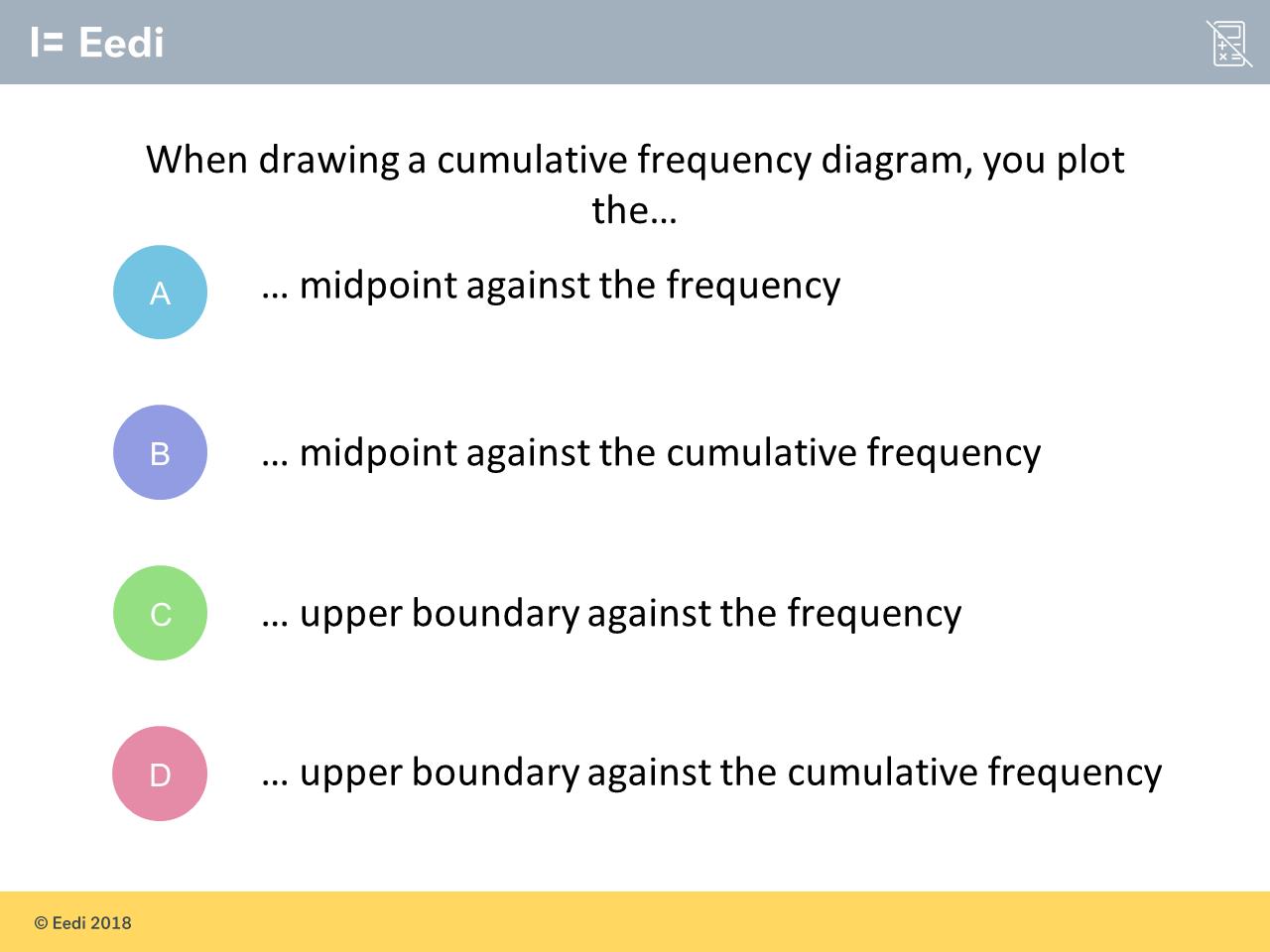 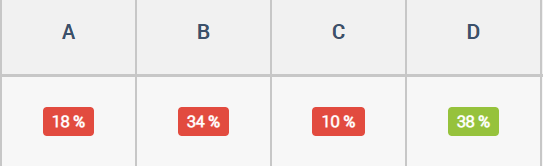 You draw midpoint against the cumulative frequency (y axis) or else you won’t be able to find the median easily..
B
[Speaker Notes: https://diagnosticquestions.com/Data/Question/82365#/All///////]
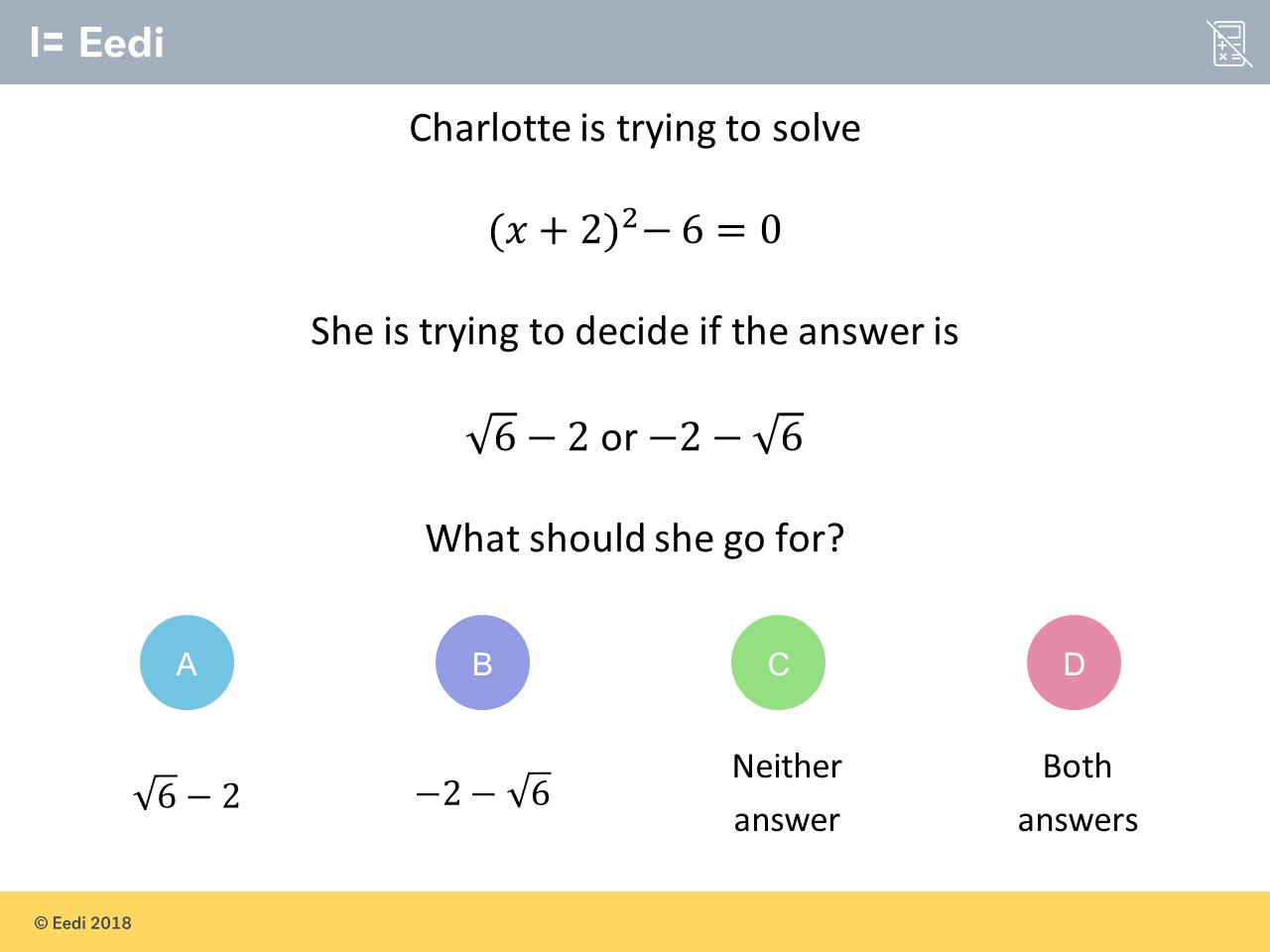 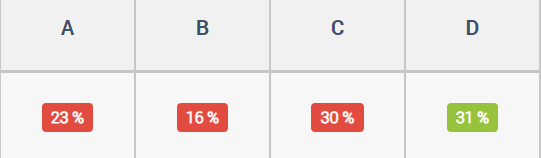 expanding the brackets you get x^2 + 4 - 6=0 simplify it to get x^2 -2=0 rearrange so x^2 = 2 therefore x = square root of 2
C
because if you expand then solve by quadratic equation you cant really do root 24 because itis not a perfect square
C
She needs to move 6 to the left by adding 6 to both sides to give: (x + 2)^2 = 6 She needs to then square root to give: x + 2 = root(6) She then needs to take away 2 from both sides to give a final solution of: x = root(6) - 2
A
[Speaker Notes: https://diagnosticquestions.com/Data/Question/82363#/All///////]
Beat the Nation: How to find the data
Visit the Collections page
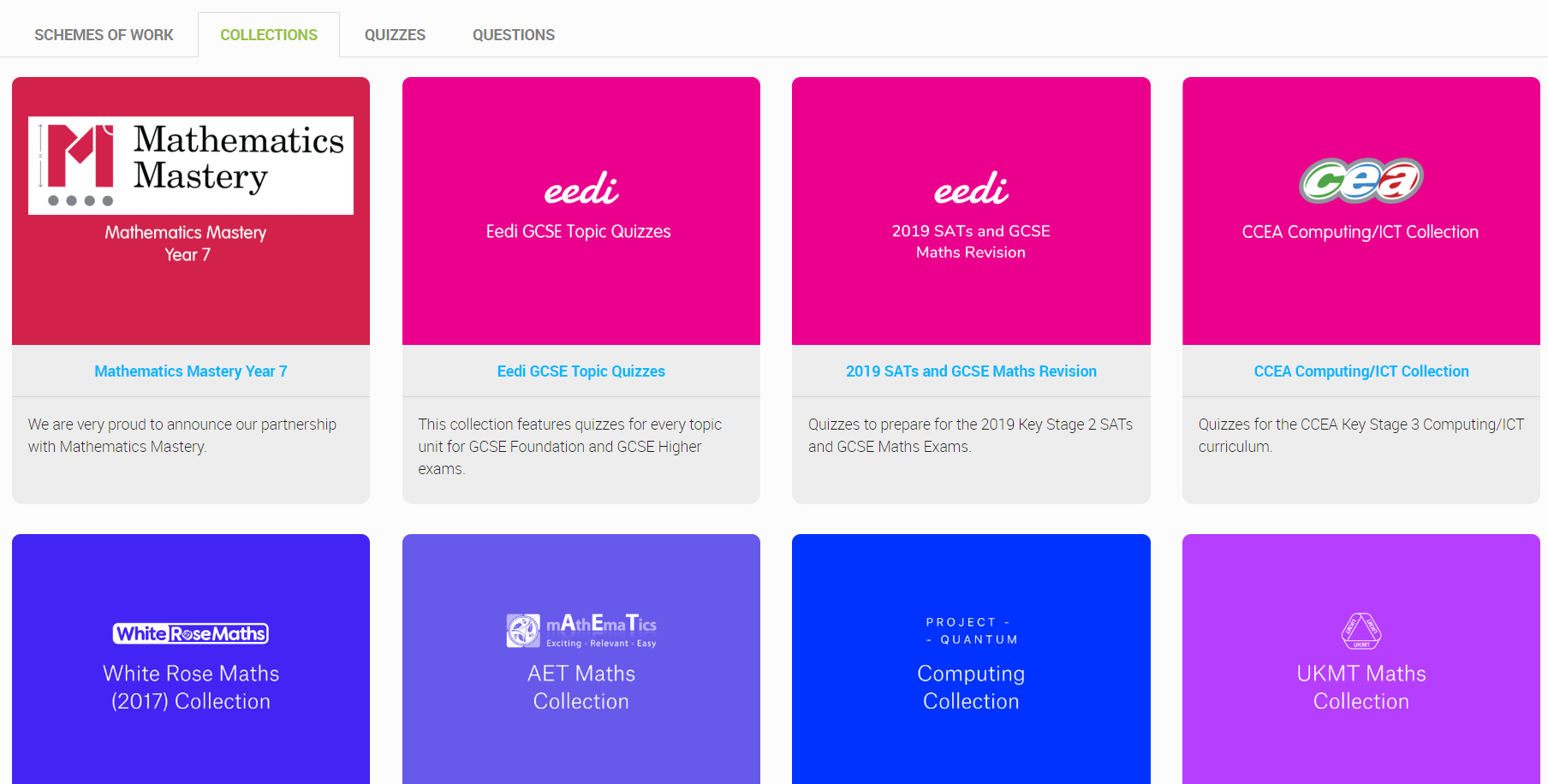 Choose a Collection
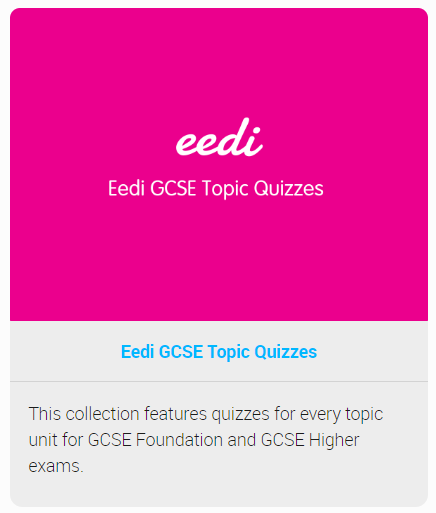 Find a topic you like
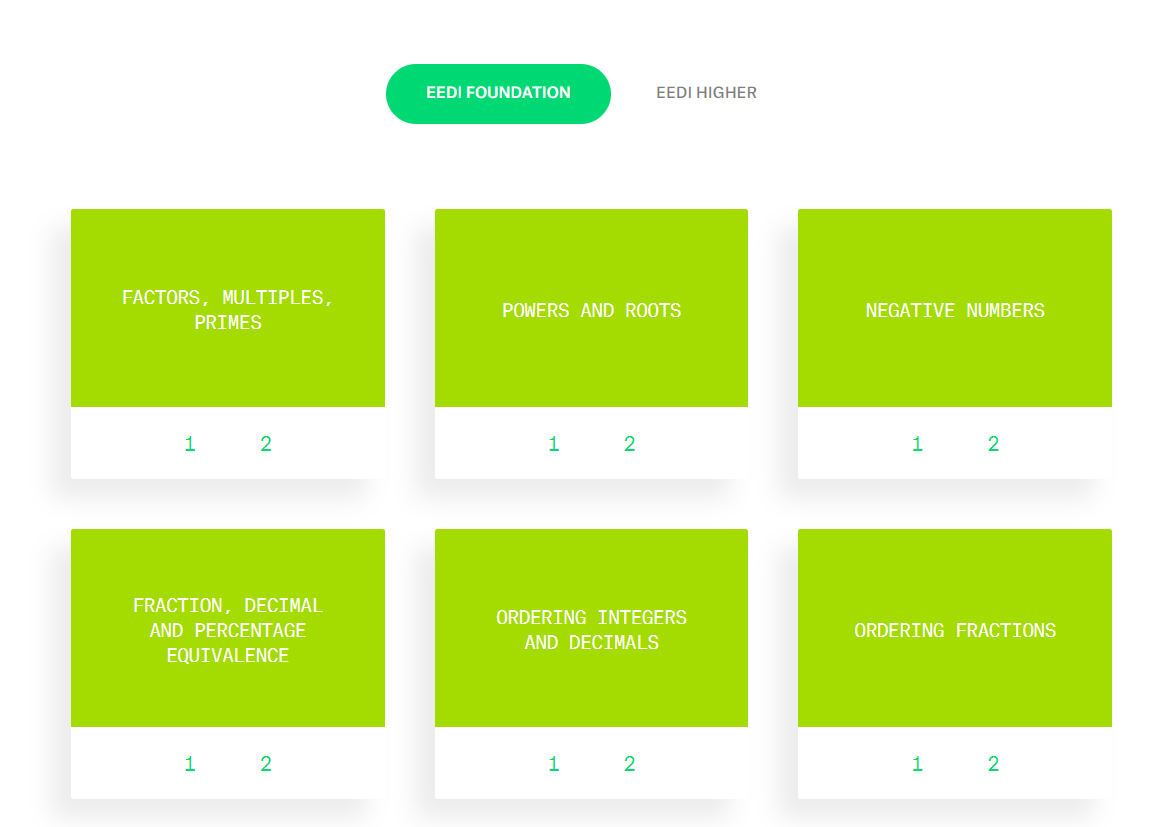 Always choose Quiz 1 from that topic (it has most data)
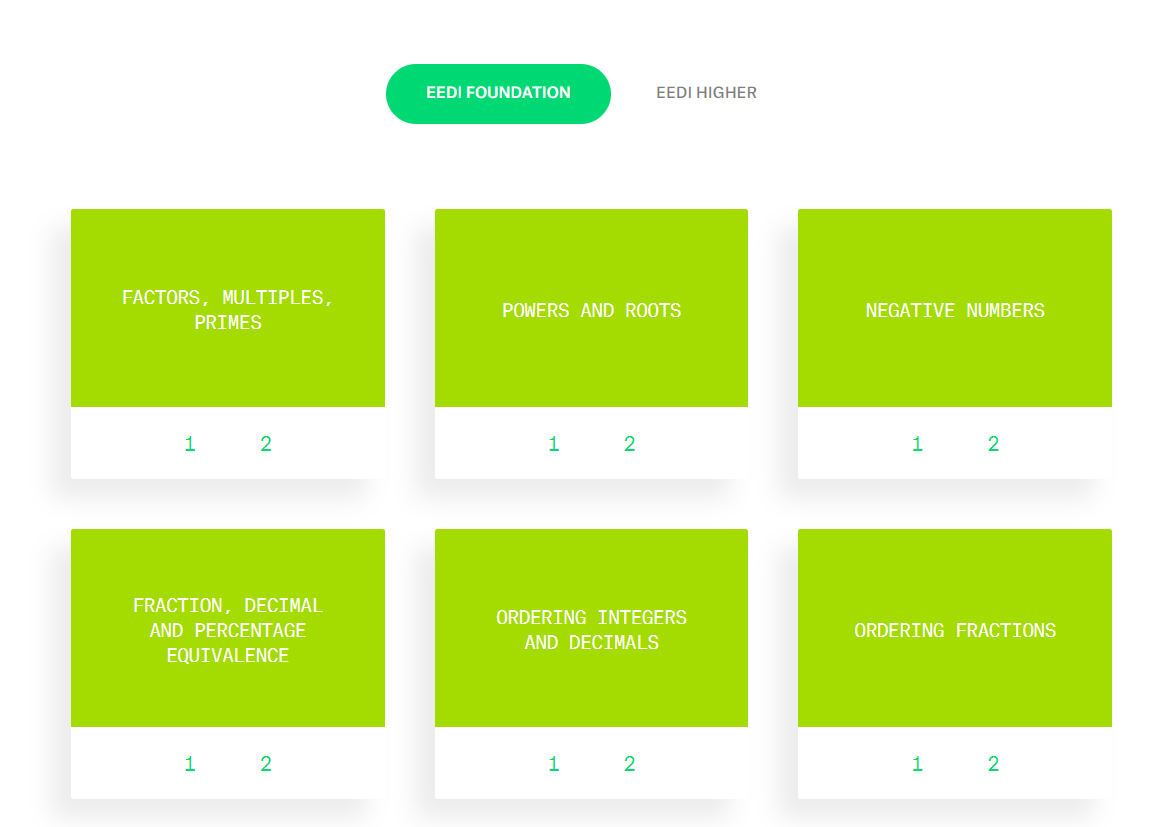 Click on Insights
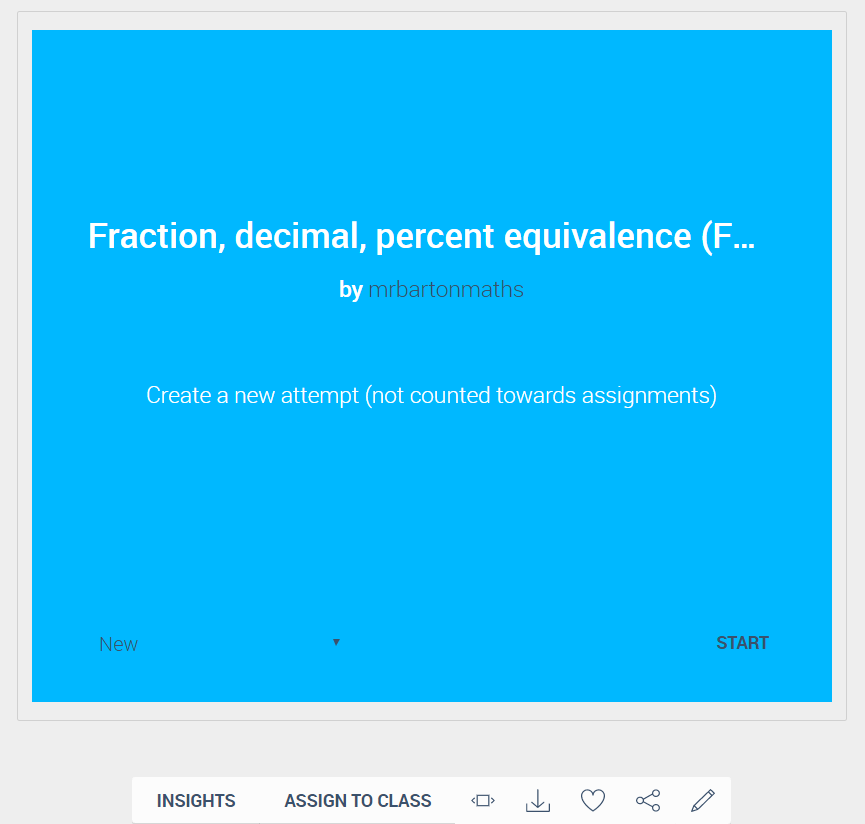 Scroll down the page to see the 3 worst answered questions
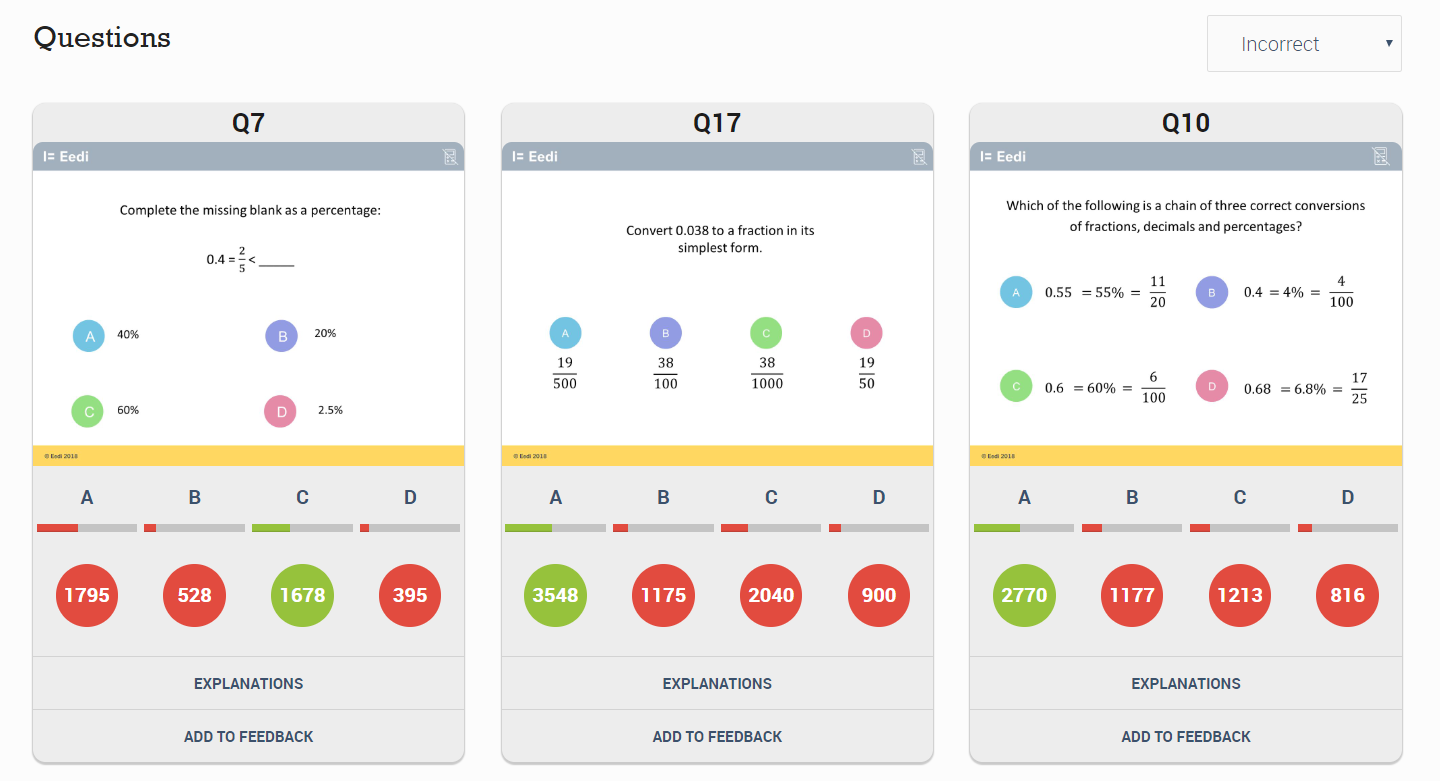 For each question, right-click on Explanations and choose 
“Open link in a new tab”
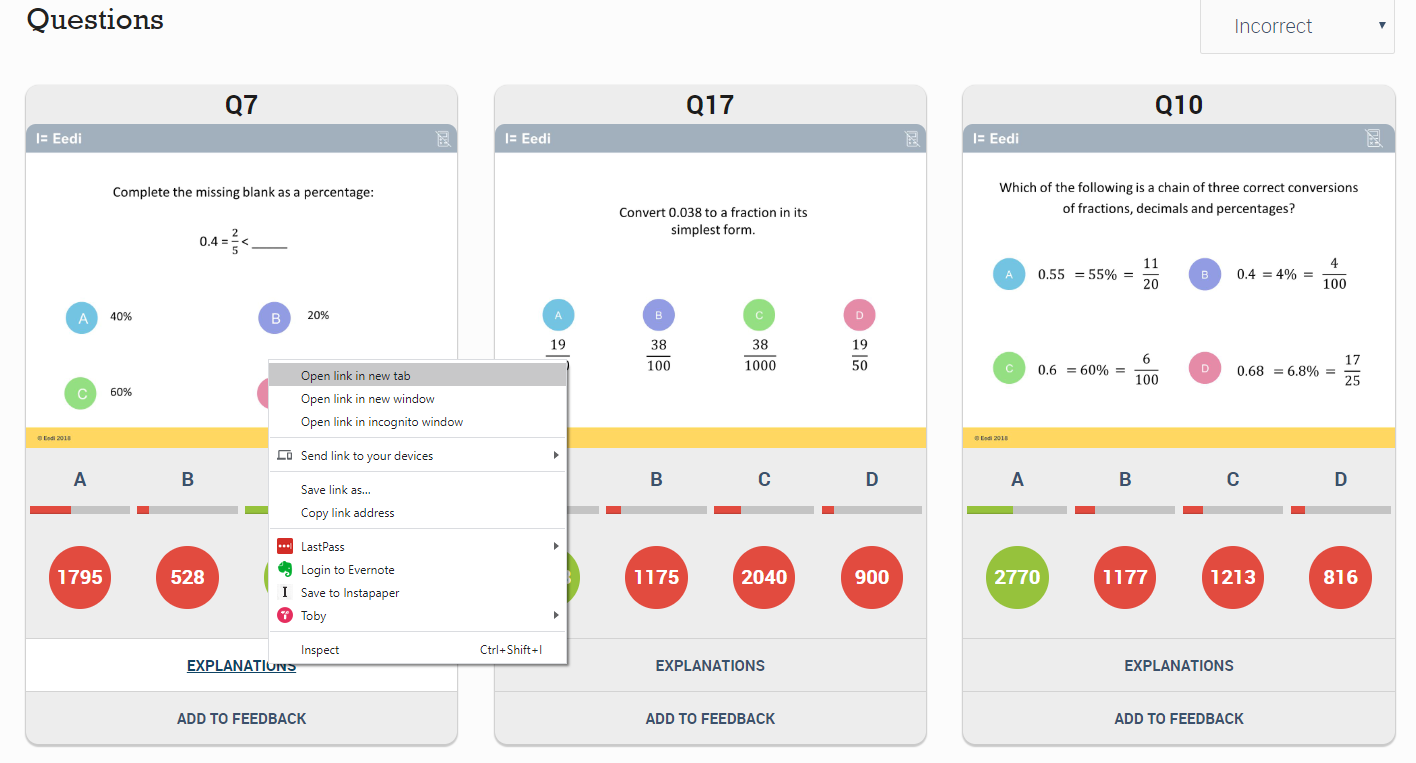 Now you are on a page where you can access more data and explanations for each question
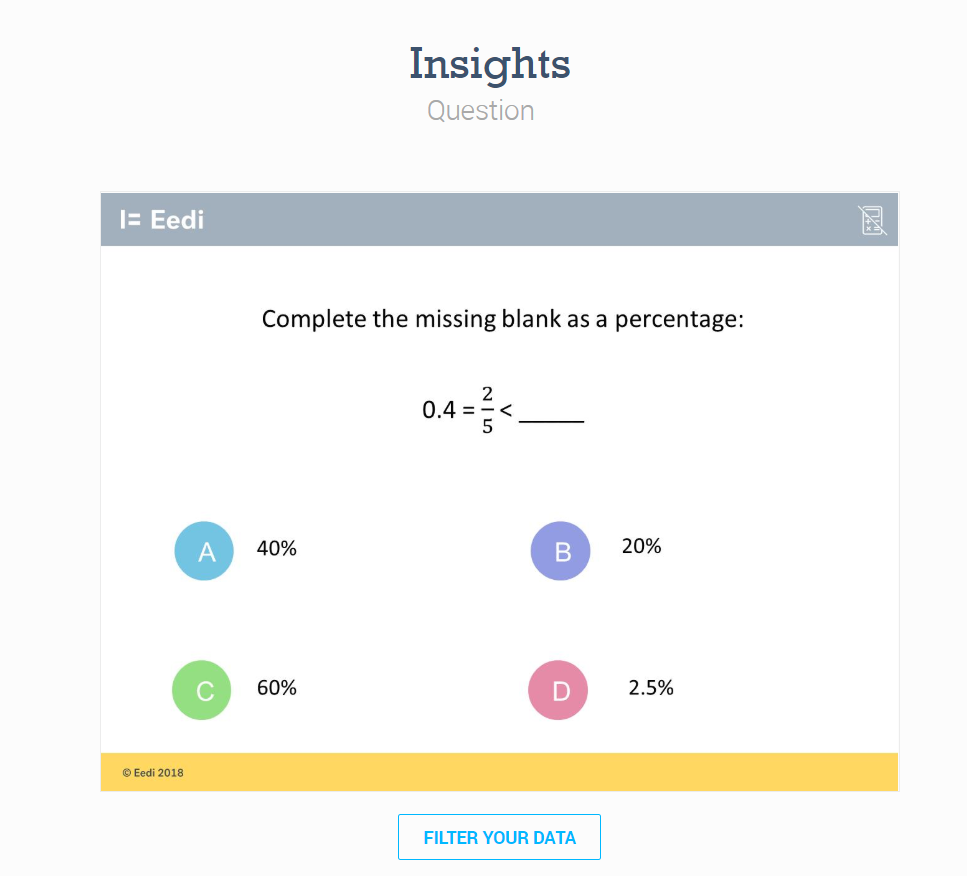 First, copy the image of the question (right-click: “copy image”) and paste it into a blank PowerPoint slide
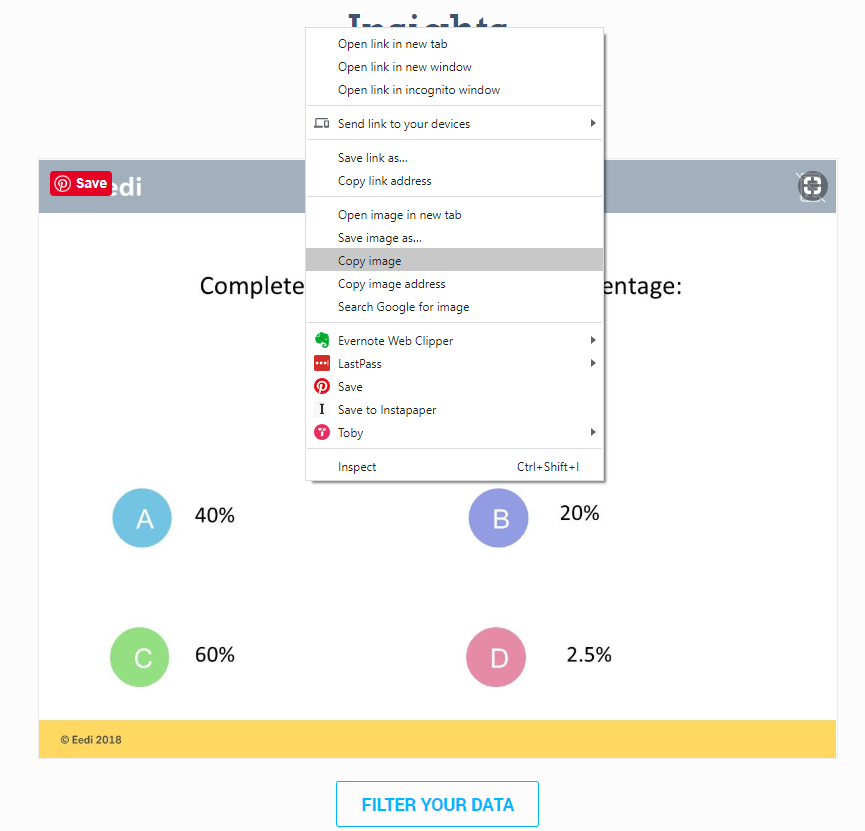 Next click on Filter your data
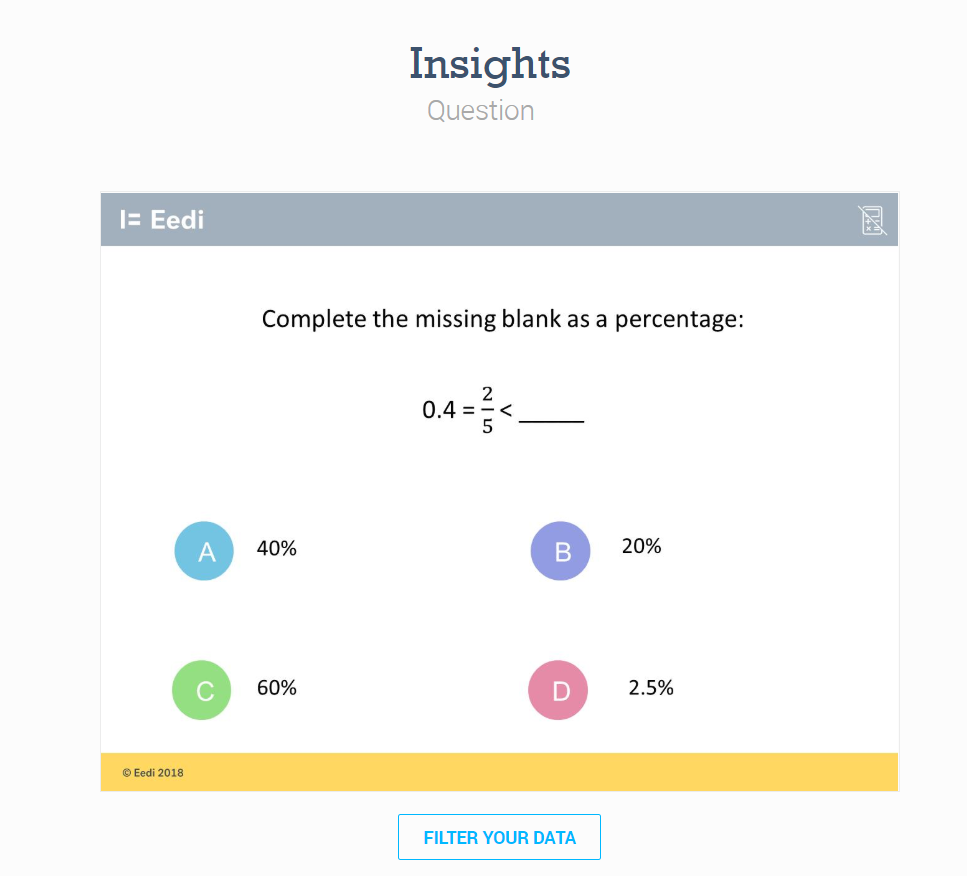 Scroll down the page and change Cohorts to Percentage
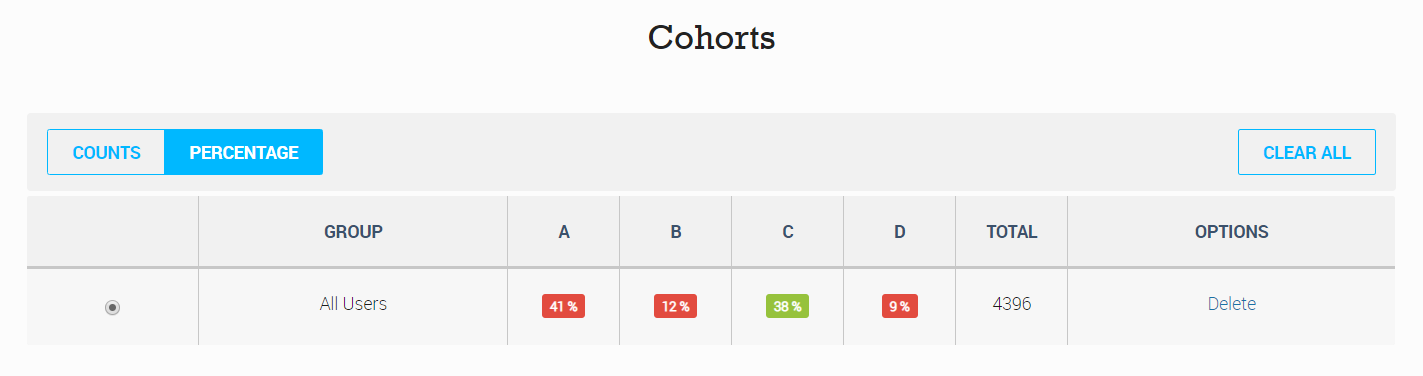 You can then take a screen shot of this table so you have the relevant figures for each answer and paste them into your PowerPoint
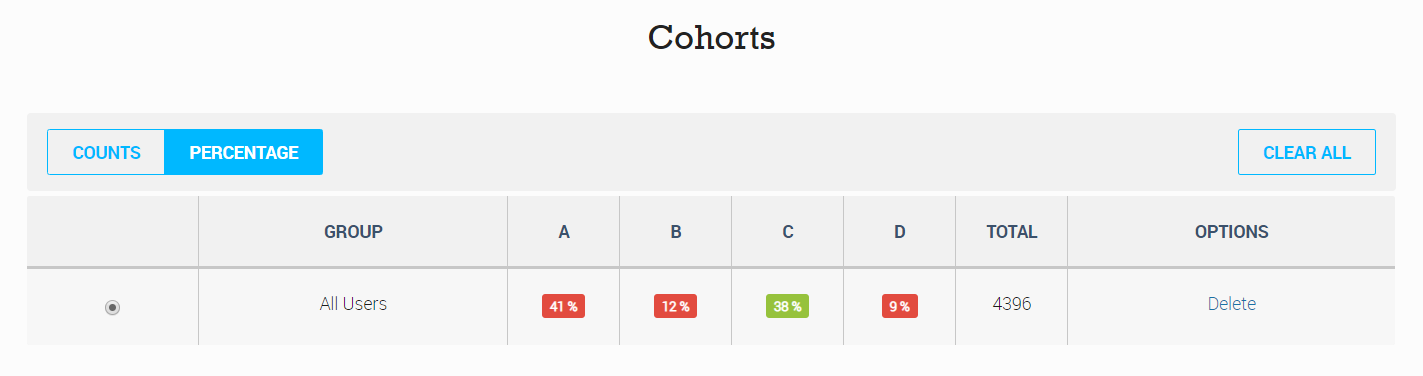 Scroll further down the page to get to the Answers
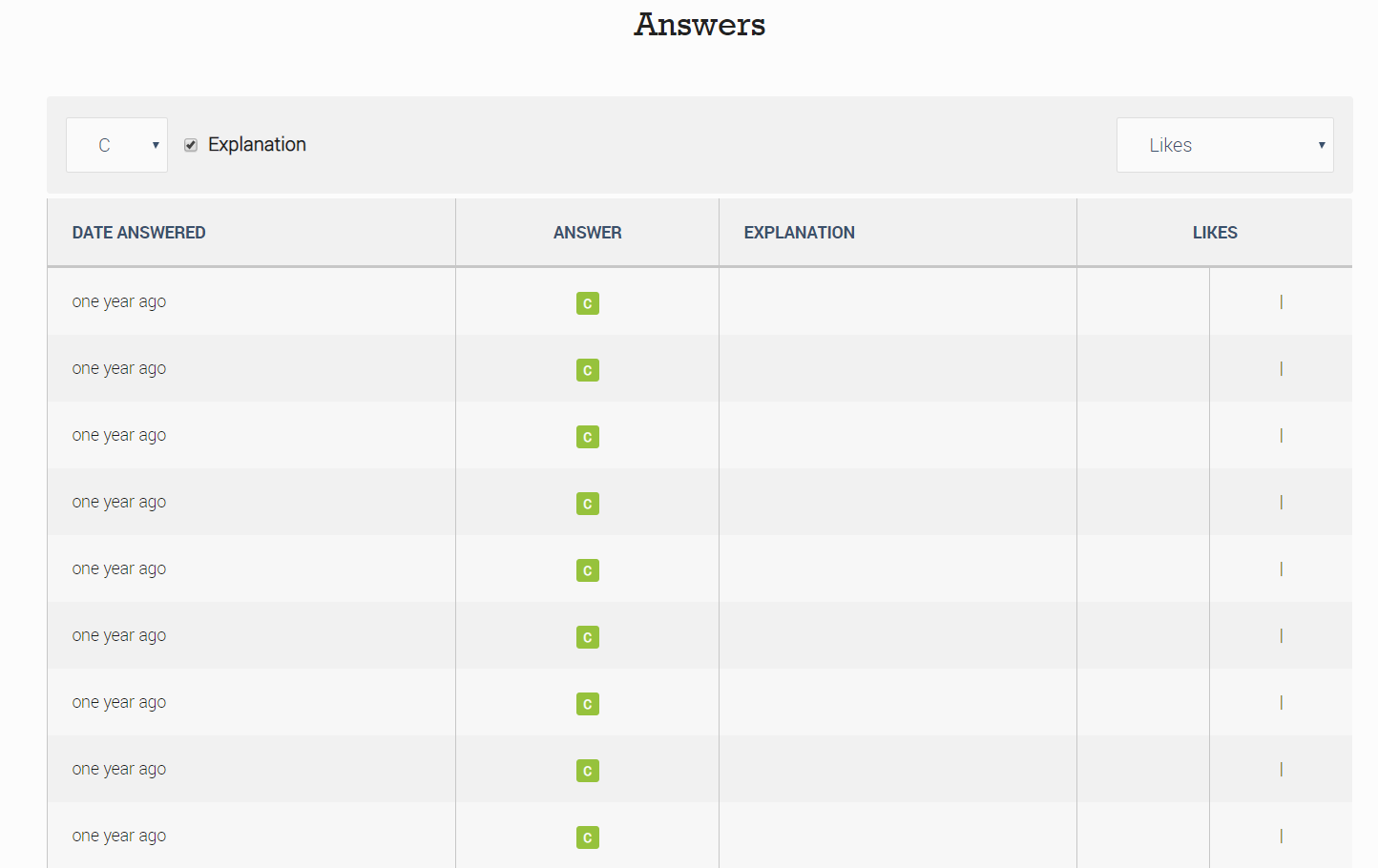 Choose the most popular wrong answer (in this case A), and change Likes to Longest reason (this tends to get better thought out answers)
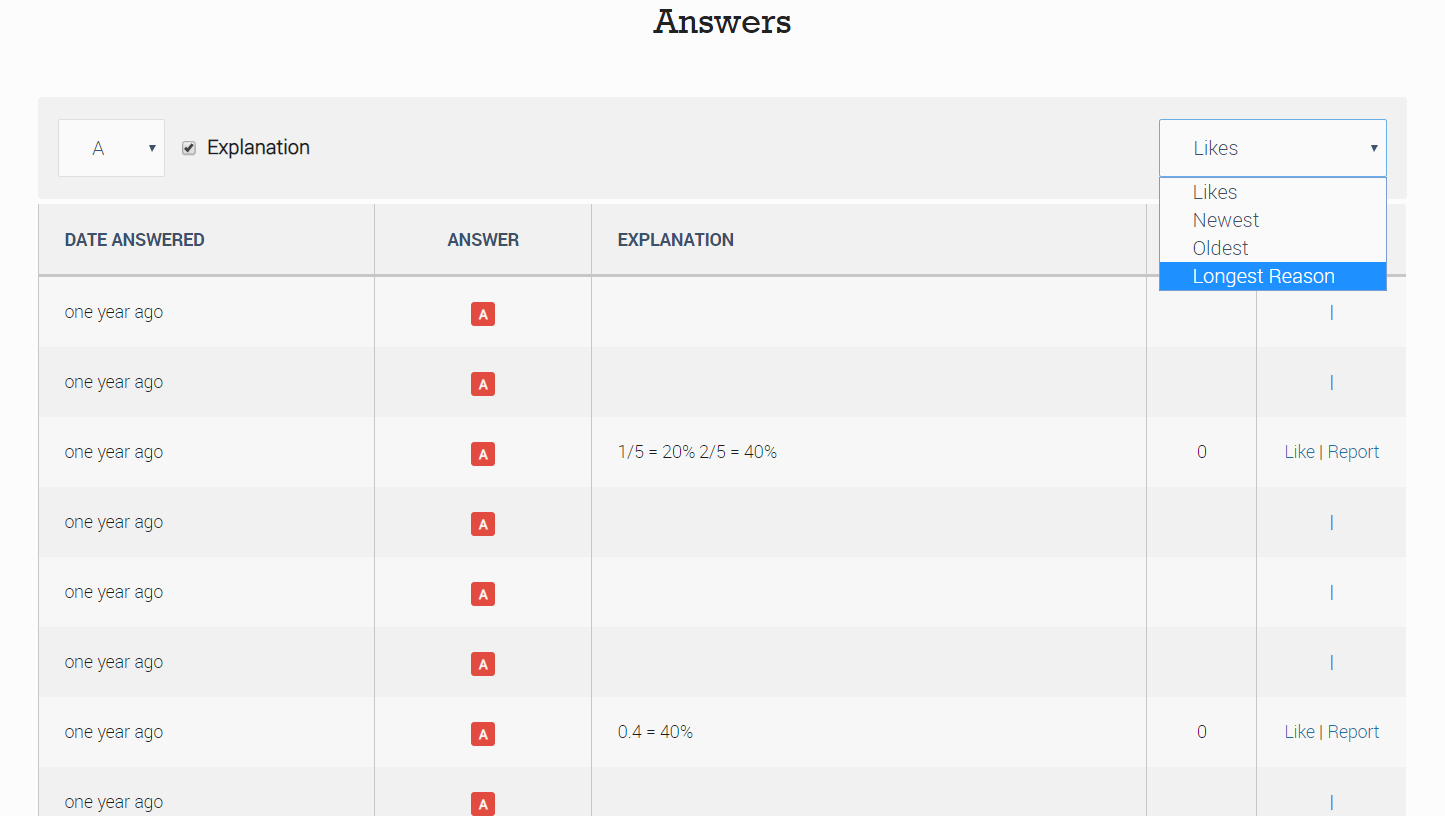 Read through the answers to find interesting ones
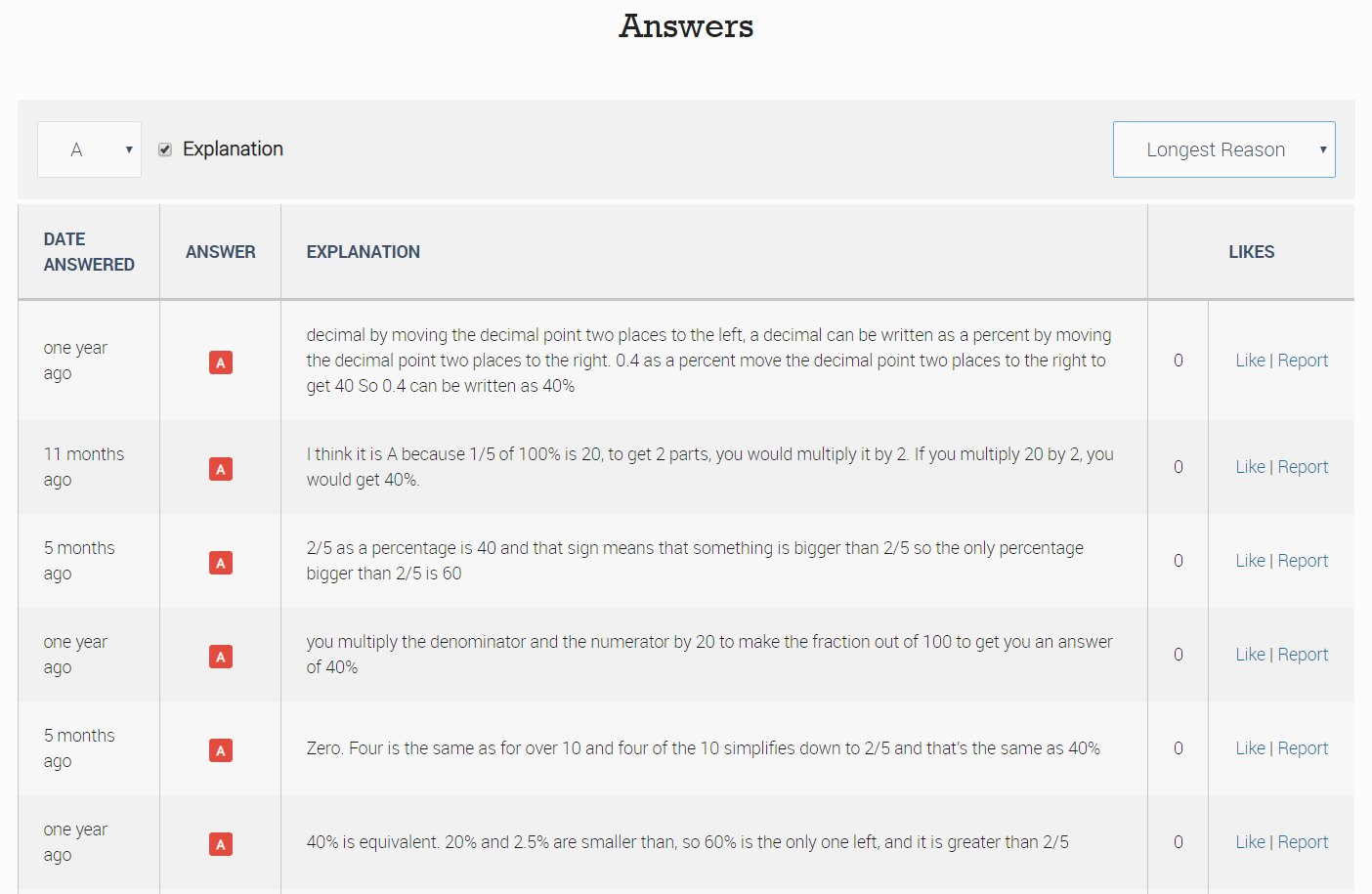 Copy and paste the text of the explanation and add it to your PowerPoint
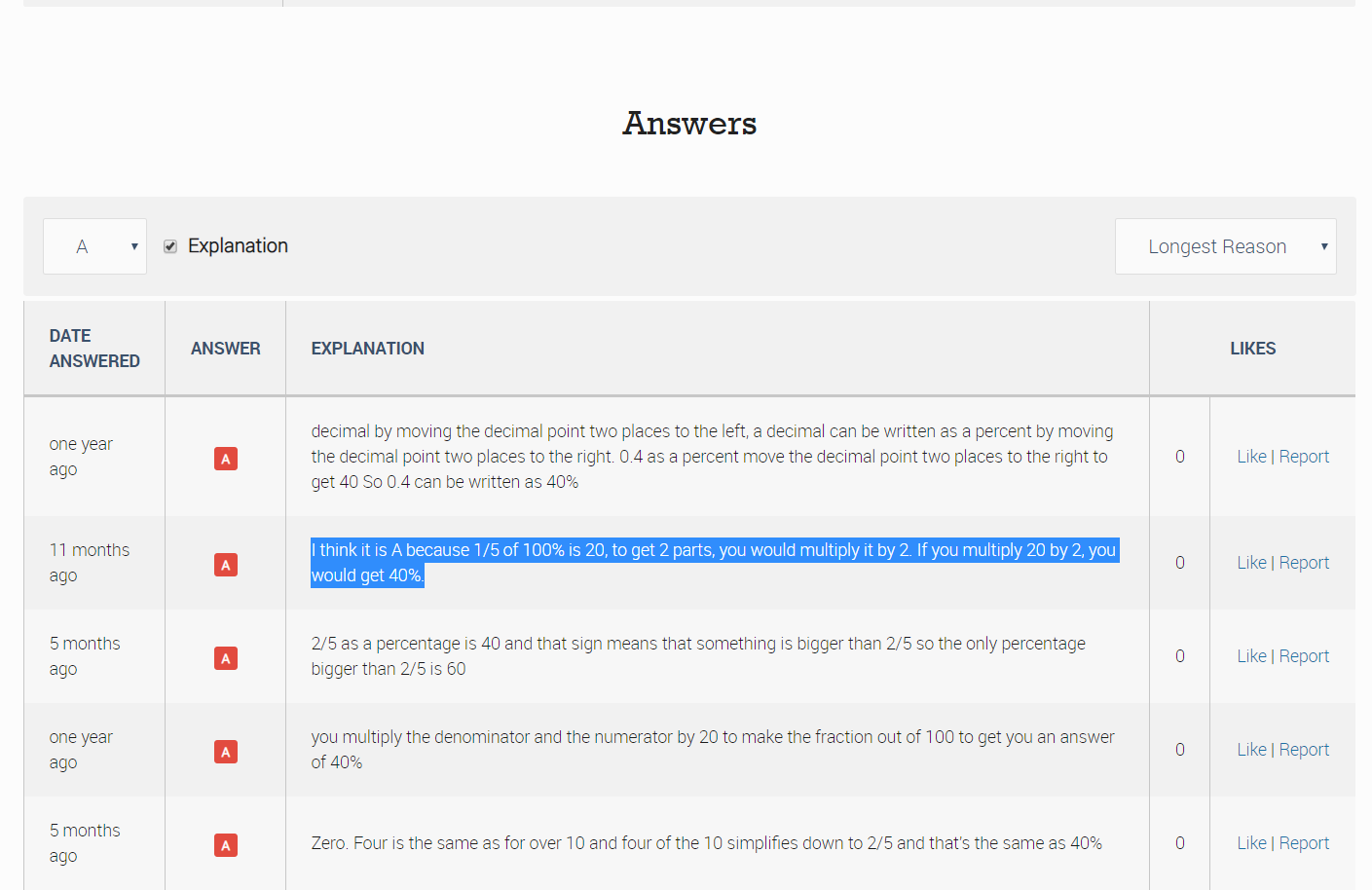 Repeat this for the other two questions
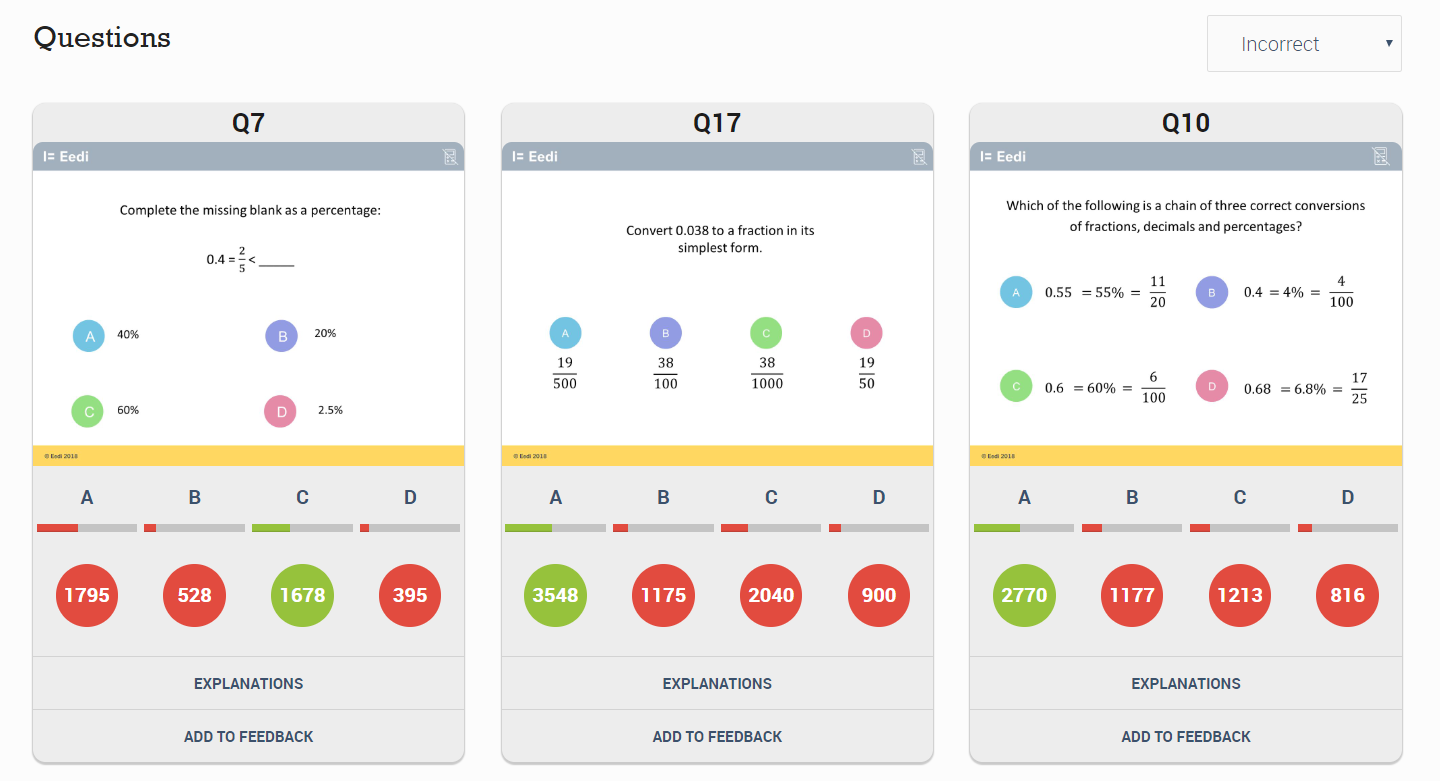 And you are done!
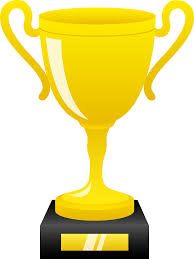 The Revision Schemes of Work